Implementation and scale-up of Rapid Test Continuous Quality ImprovementBrazilian ExperienceAlisson BigolinHead of the Diagnostics Division, Ministry of Health, Brazil
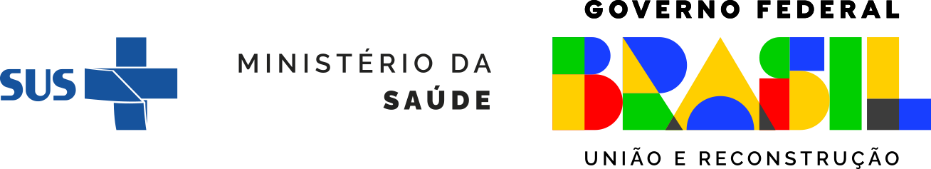 Background
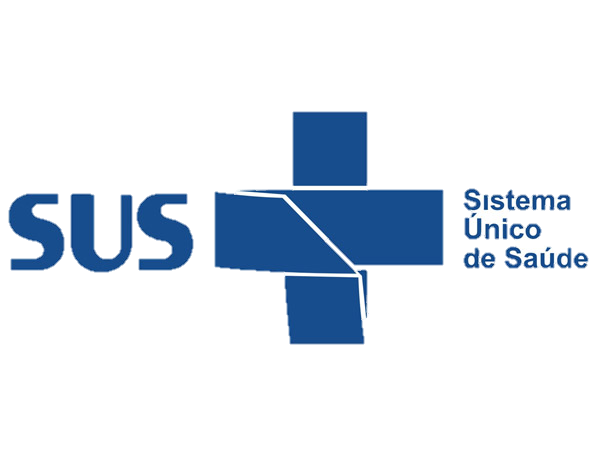 Universal health coverage and comprehensive care 

HIV: 
Prevention methods;
Rapid diagnostics, Viral Load, CD4+ count, genotyping tests;
ARTs
27 Federation Units
Federal
5,570 municipalities
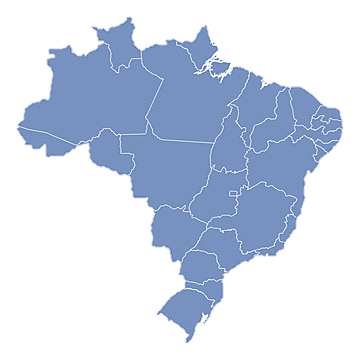 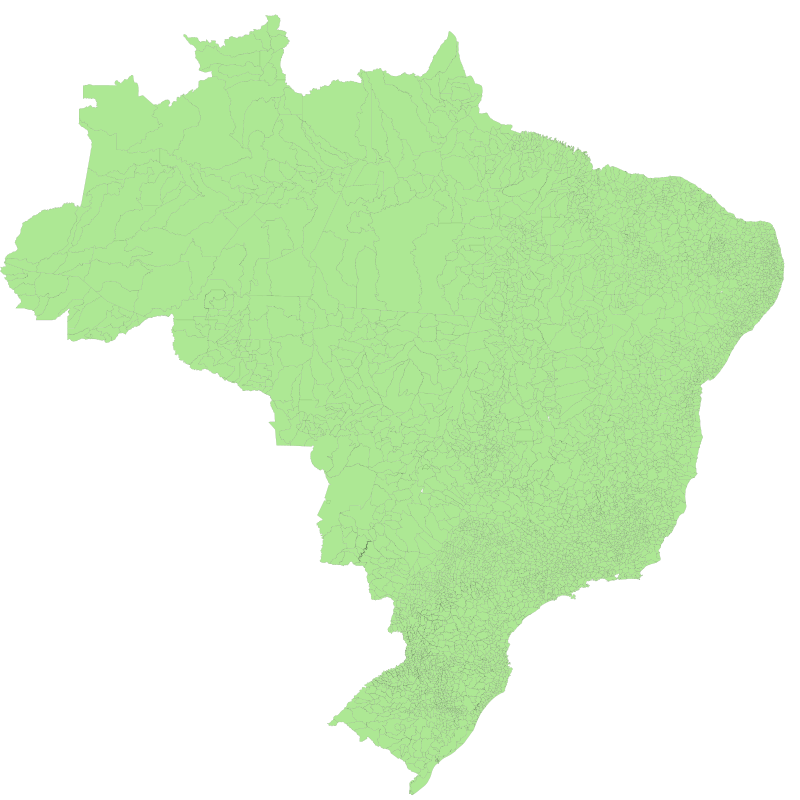 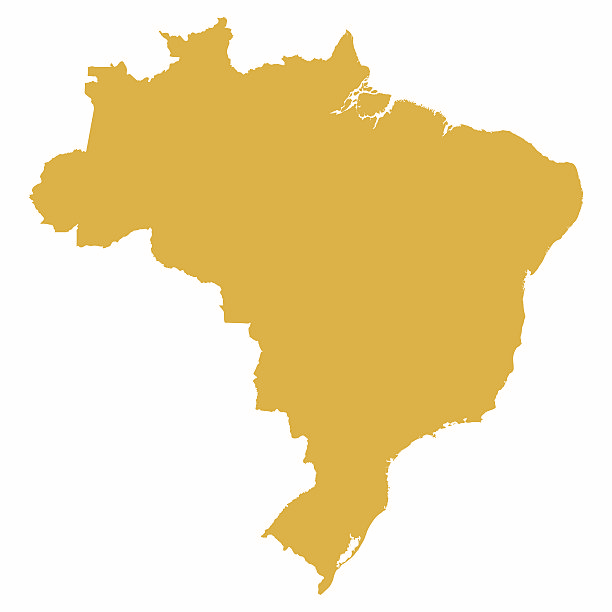 136 sites that perform HIV viral load
125 sites that perform CD4+ count
HIV infection diagnosis guidelines
Anti-HIV Rapid Test
(RDT1)
Anti-HIV Rapid Test
(RDT2)
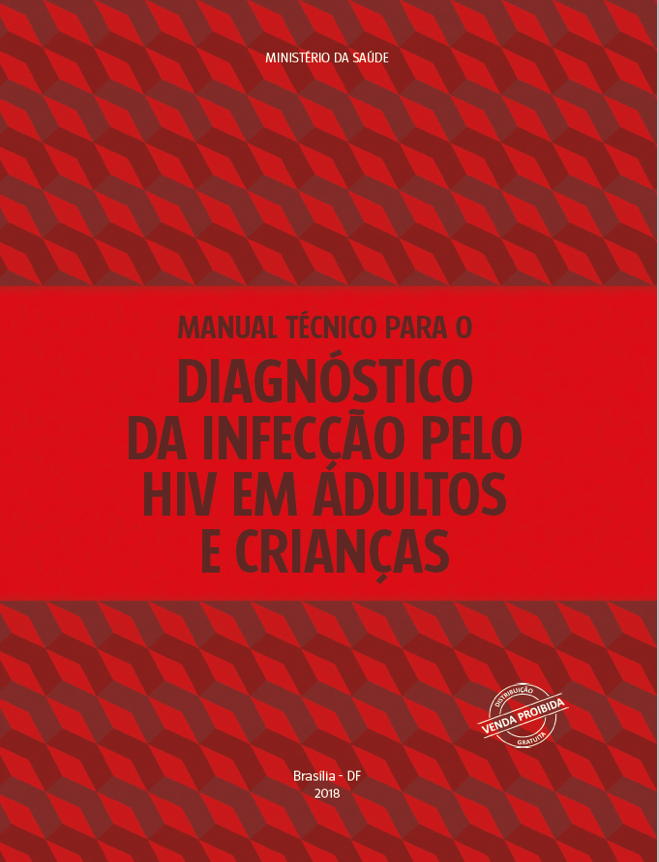 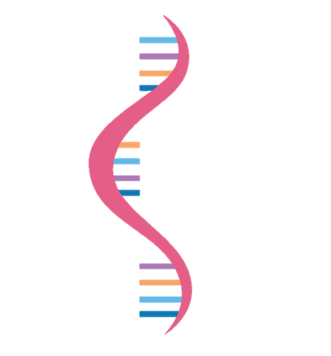 Immediate blood collection for VL and CD4
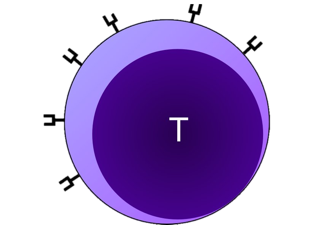 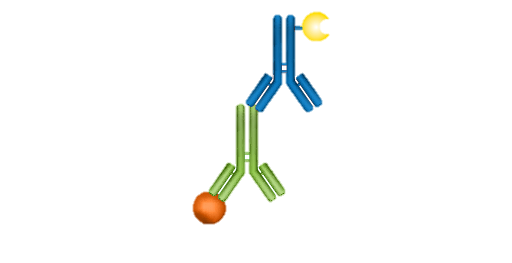 HIV positive sample
Positive
Positive
Immunoassay
(T1)
TDF+3TC+DTG
Immediate start or within a maximum of 7 days of ART
Diagnostic complementation

Establishing baseline viral load for monitoring

Assessment of immune system impairment
Viral Load
(T2)
Assess the need for prophylaxis for OI
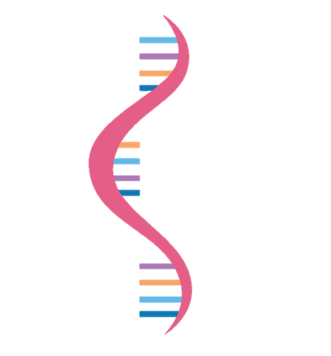 Immediate blood collection for CD4
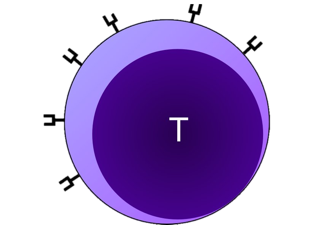 HIV positive sample
≥ 5000 copies/mL*
Positive
*Under review in updating guidelines
Definition of a logistics system for rapid POC tests
HIV Rapid POCT since 
2012
MoH
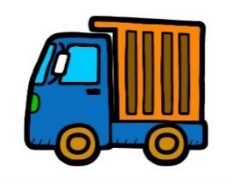 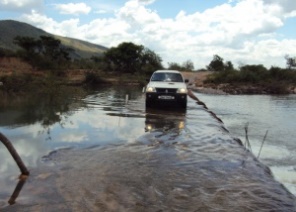 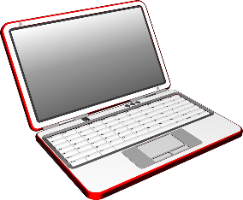 27 States
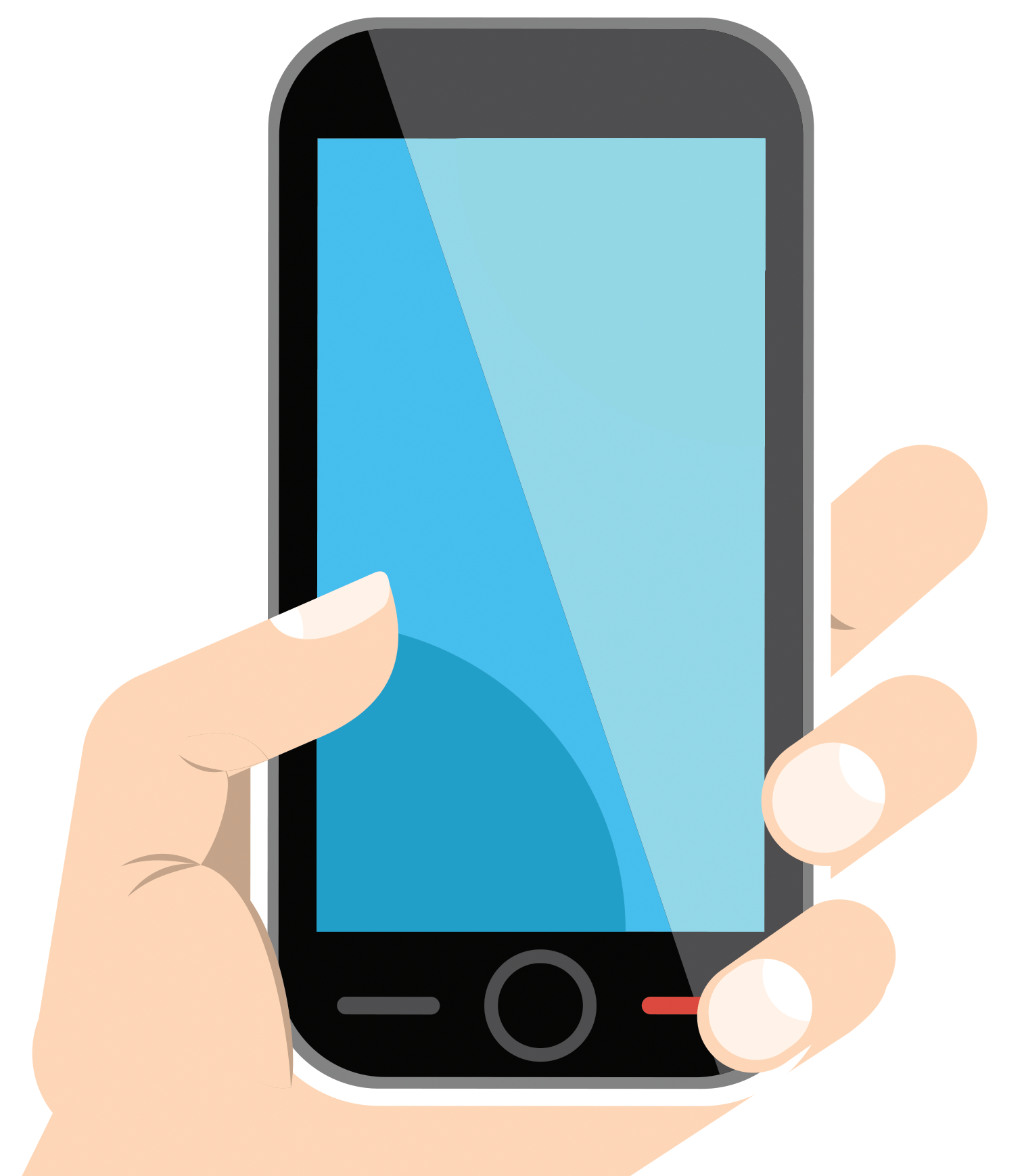 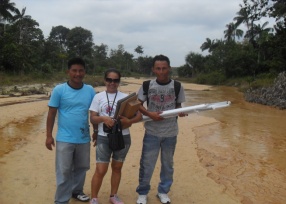 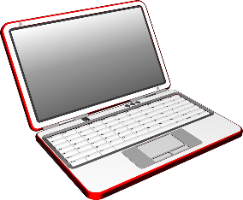 Population: 203,0 million
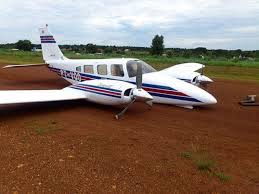 5,570 Municipalities
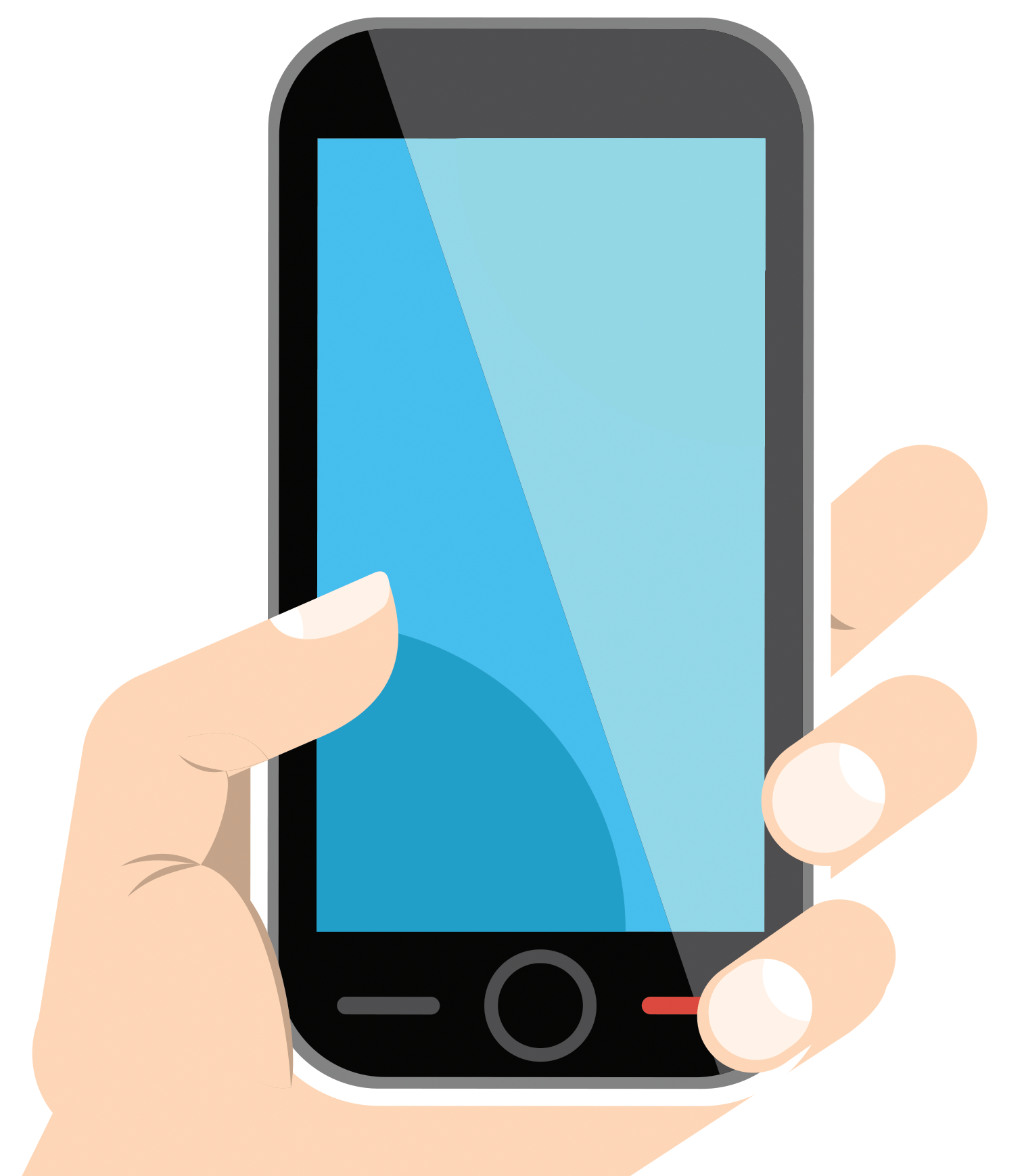 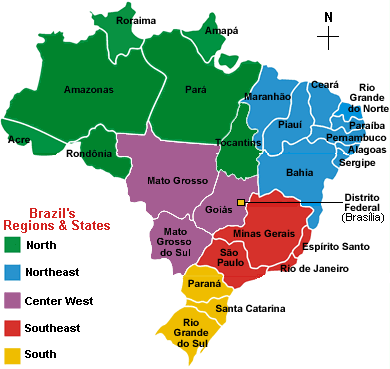 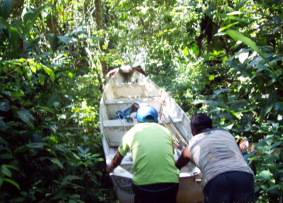 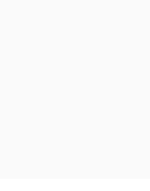 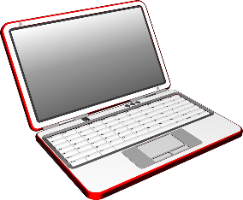 48,161 
Primary HC facilities
+
HIV/STI services
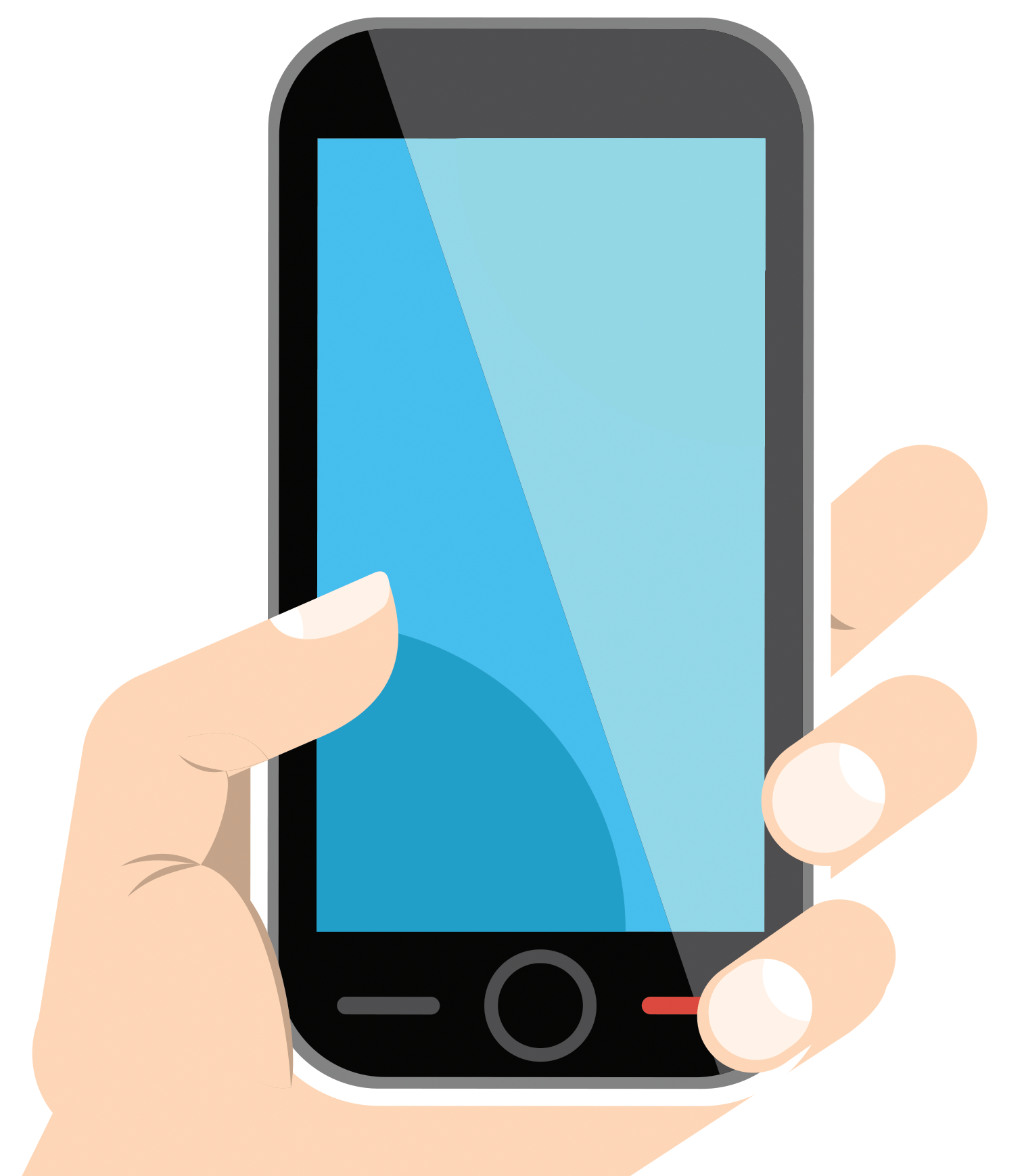 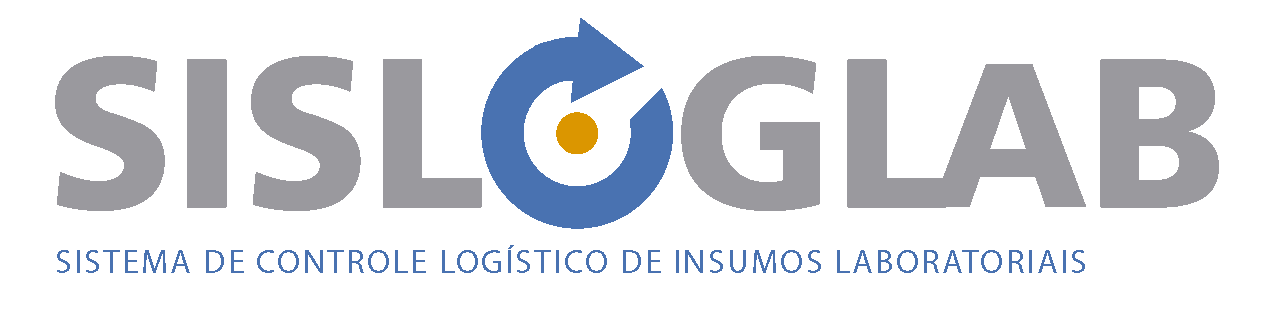 INFORMATION ON CONSUMPTION AND NEED FOR RESUPPLY
*Fonte: Avaliação Externa  do Programa Nacional de Melhoria do Acesso e Qualidade da Atenção Básica
PMAQ  1º Ciclo (2011/2012) e 2 º Ciclo (2013/2014) comparativo das Equipes de Saúde da Família
Number of rapid HIV tests distributed in the country by the Ministry of Health
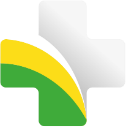 5
Fonte: Caderno de Informações Logísticas
*Dados até jun/2024
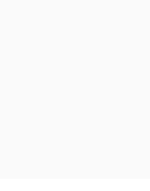 Percentage of coverage of rapid HIV tests among the 5,570 municipalities in Brazil
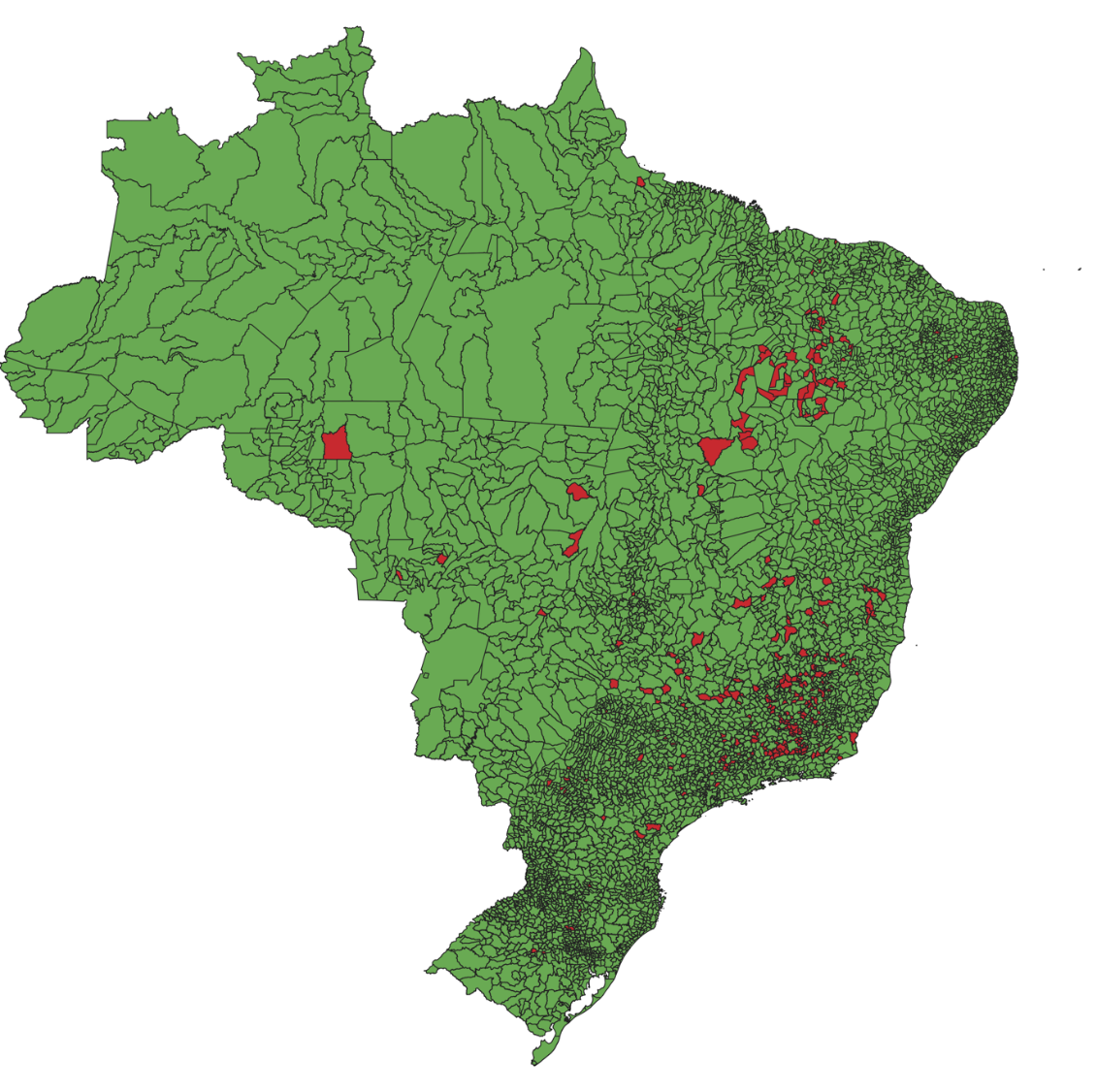 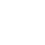 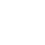 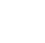 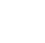 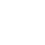 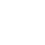 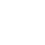 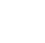 Tests available
95% of Brazilian municipalities have rapid tests available for HIV
No tests
Fonte dos dados: SIA/SUS, SISLOGLAB, SISAB, PMAQ
Slide: BIGOLIN, 2021
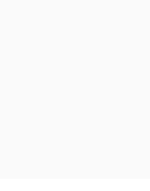 Legislation to Clinical Analysis Tests
National Health Surveillance Agency (ANVISA) Legislation
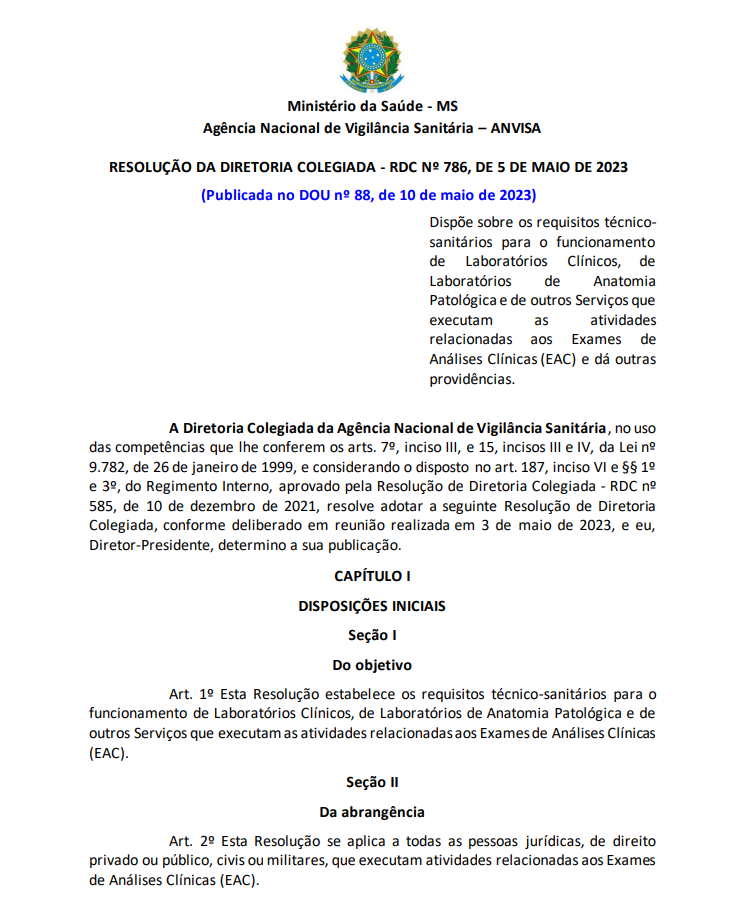 Provides for the technical and sanitary requirements for the operation of Clinical Laboratories, Pathological Anatomy Laboratories and other Services that perform activities related to Clinical Analysis Tests.
Content:
Classification of health services;
Necessary infrastructure;
Quality Assurance Program;
Technology management;
In vitro diagnostic products, reagents and supplies;
Information system;
Inherent risk management;
Waste management;
Document management;
Personnel management and ongoing education of professionals;
Traceability of biological material;
Transportation of biological material;
Pre-analytical phase, Analytical phase and Post-analytical phase
There are teams in all municipalities to monitor compliance with this legislation.
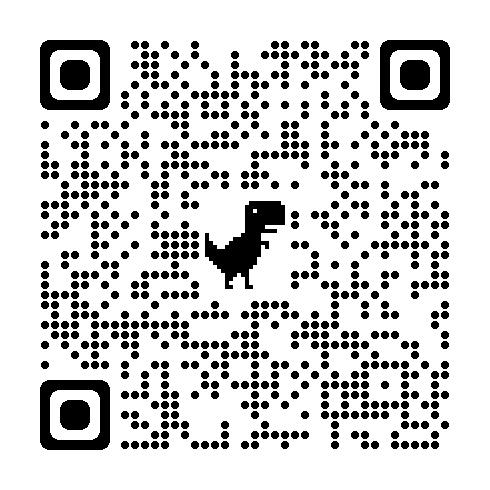 Rapid Test - Quality Assurance
Brazilian MoH manages five quality tools for Rapid POCT in public healthcare system
Technical criteria definition for Rapid POCT acquisition
Customer Service (CS) registers for Rapid POCT reactive post-marketing evaluation
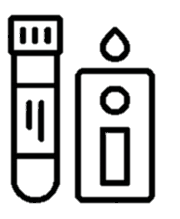 Adherence to distance Rapid POCT training provided by MoH
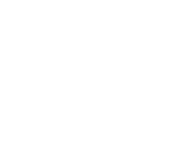 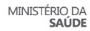 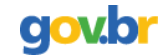 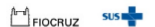 Participation in Rapid POCT External Quality Assessment (EQA) program
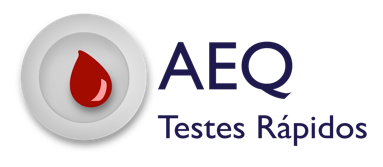 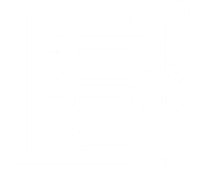 Performance criteria verification results for lots acquired
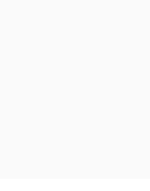 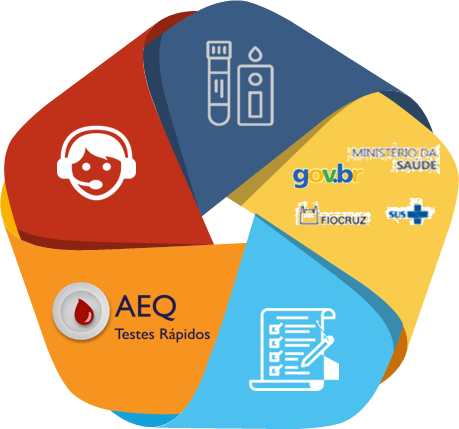 Rapid POCT acquisition
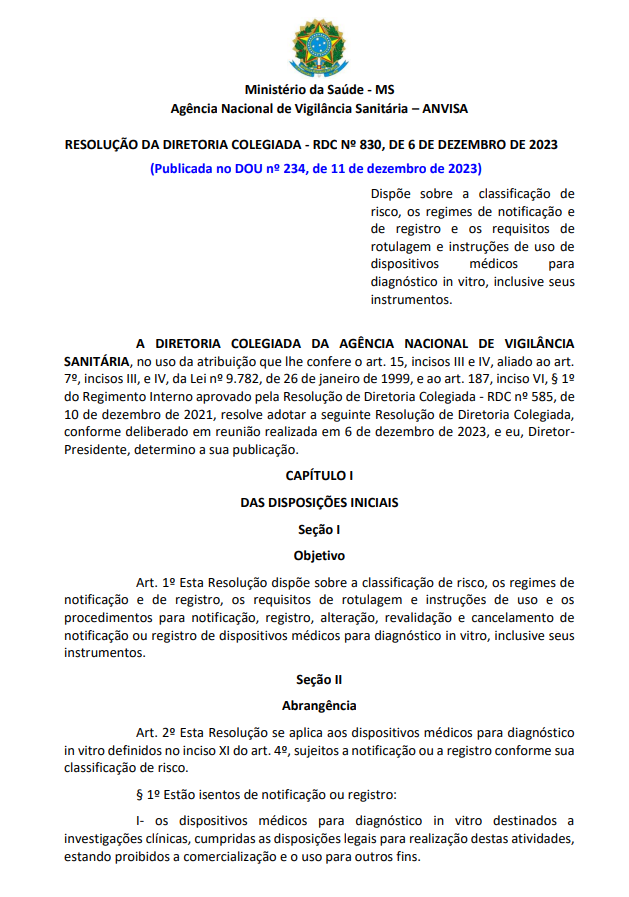 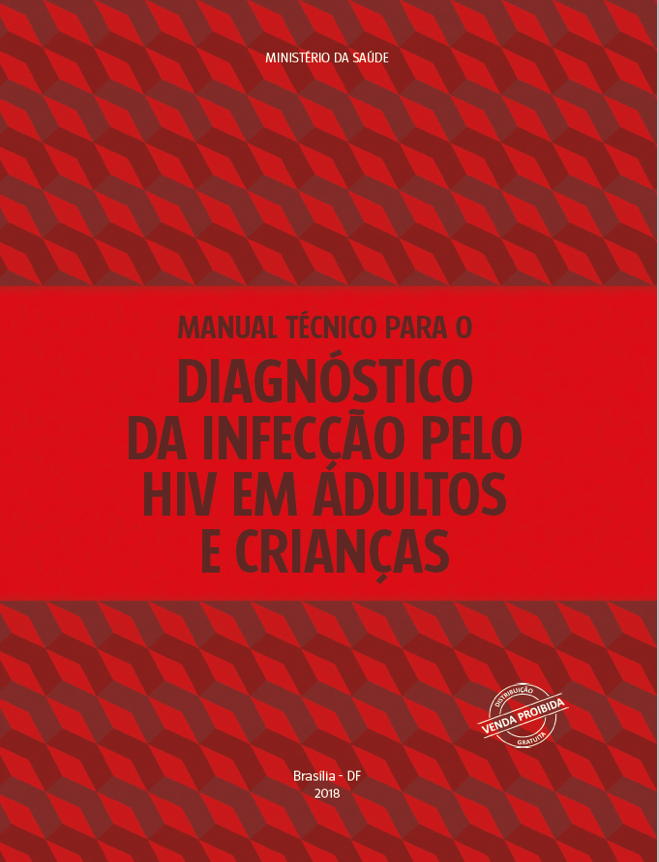 Must be registered with the National Health Surveillance Agency (ANVISA)
Criteria provided for by law:
Performance study dossier;
Packaging specifications;
Product evaluation by INCQS
The rapid HIV test to be provided must have at least:
Product demonstration analysis: technical and practical evaluation of the product, following the procurement requirements. Only tests approved at this stage may be provided to the MoH.
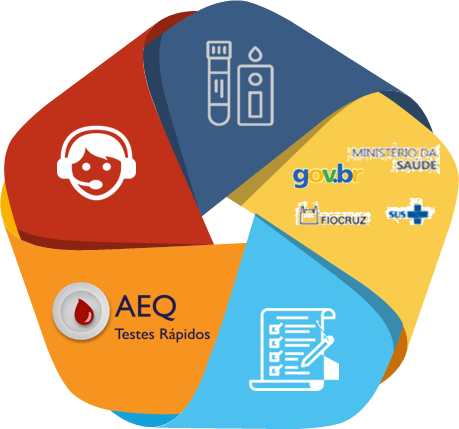 Rapid POCT acquisition
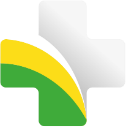 Supplier obligations:

Provide a video and manual with the methodological principle of the test and detailed instructions on how to perform the test.

Provide a telephone line and email address for users to access assistance.

Send monthly records of customer service to the Ministry of Health.

Technical visits to some health facilities when difficulties are identified.
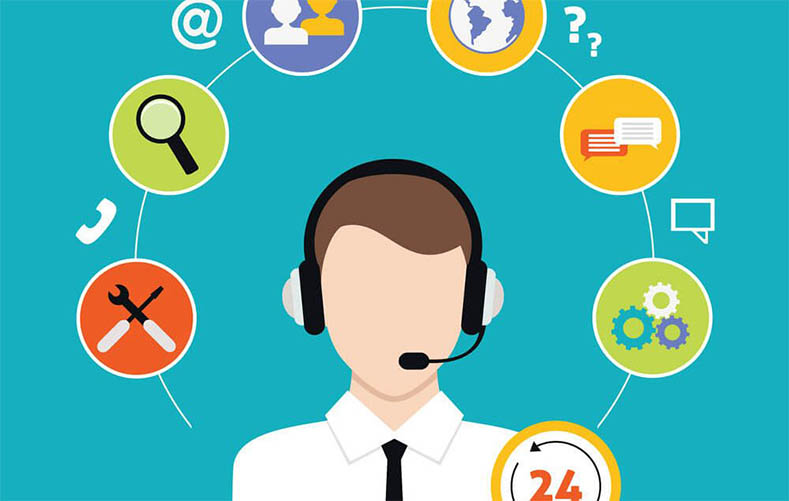 10
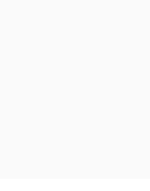 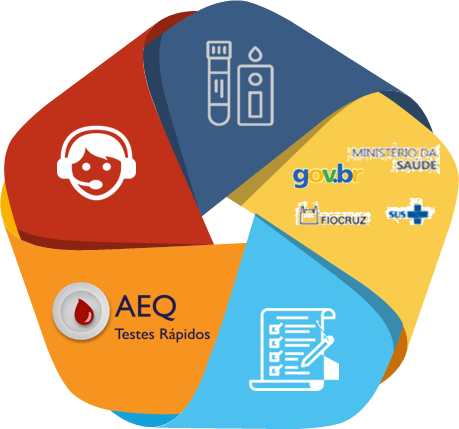 POCT training
Videos
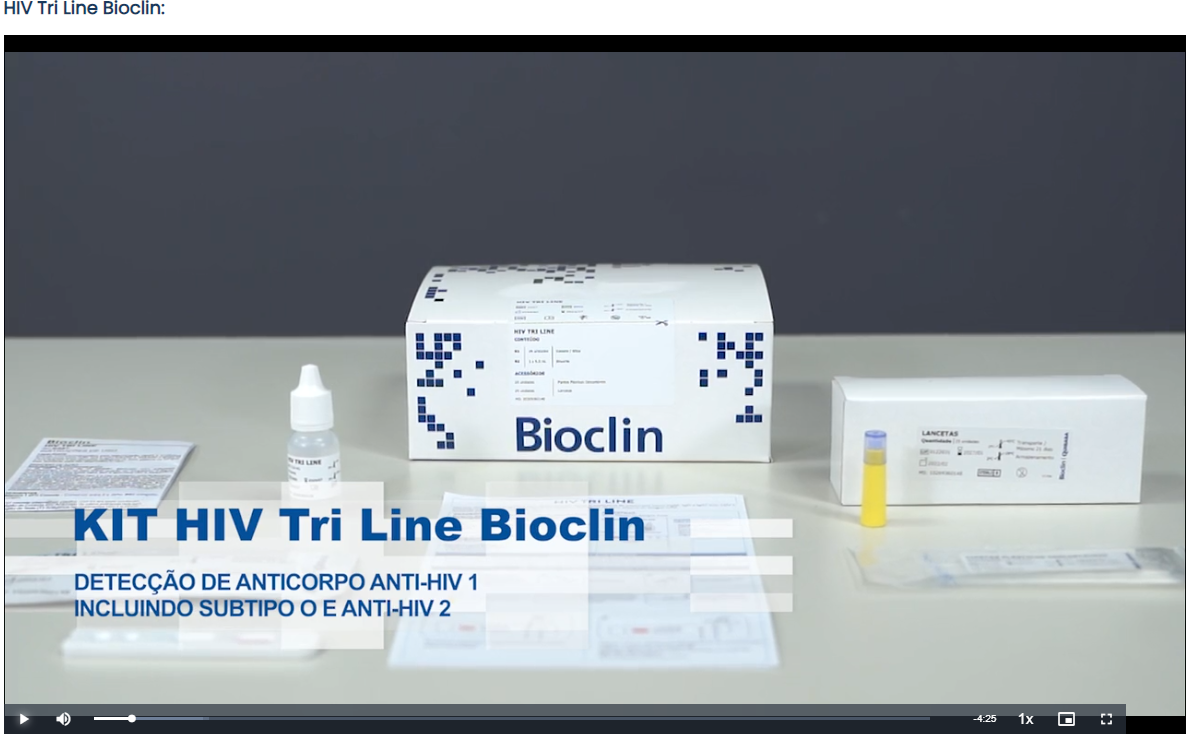 Distance POCT training provided by MoH
Cover
Course Presentation
Module 1 - Practical Guide for Performing Rapid Tests for HIV Infection, Syphilis, Hepatitis B and C
Module 2 - Rapid Tests for HIV Infection
Module 3 - Rapid Tests for Syphilis
Module 4 - Rapid Tests for HBV Infection
Module 5 - Rapid Tests for HCV Infection
Module 6 - Rapid Tests for Simultaneous Detection of Anti-HIV-1/2 Antibodies and Treponemal Antibodies (RT Duo HIV/Syphilis)
Assessment
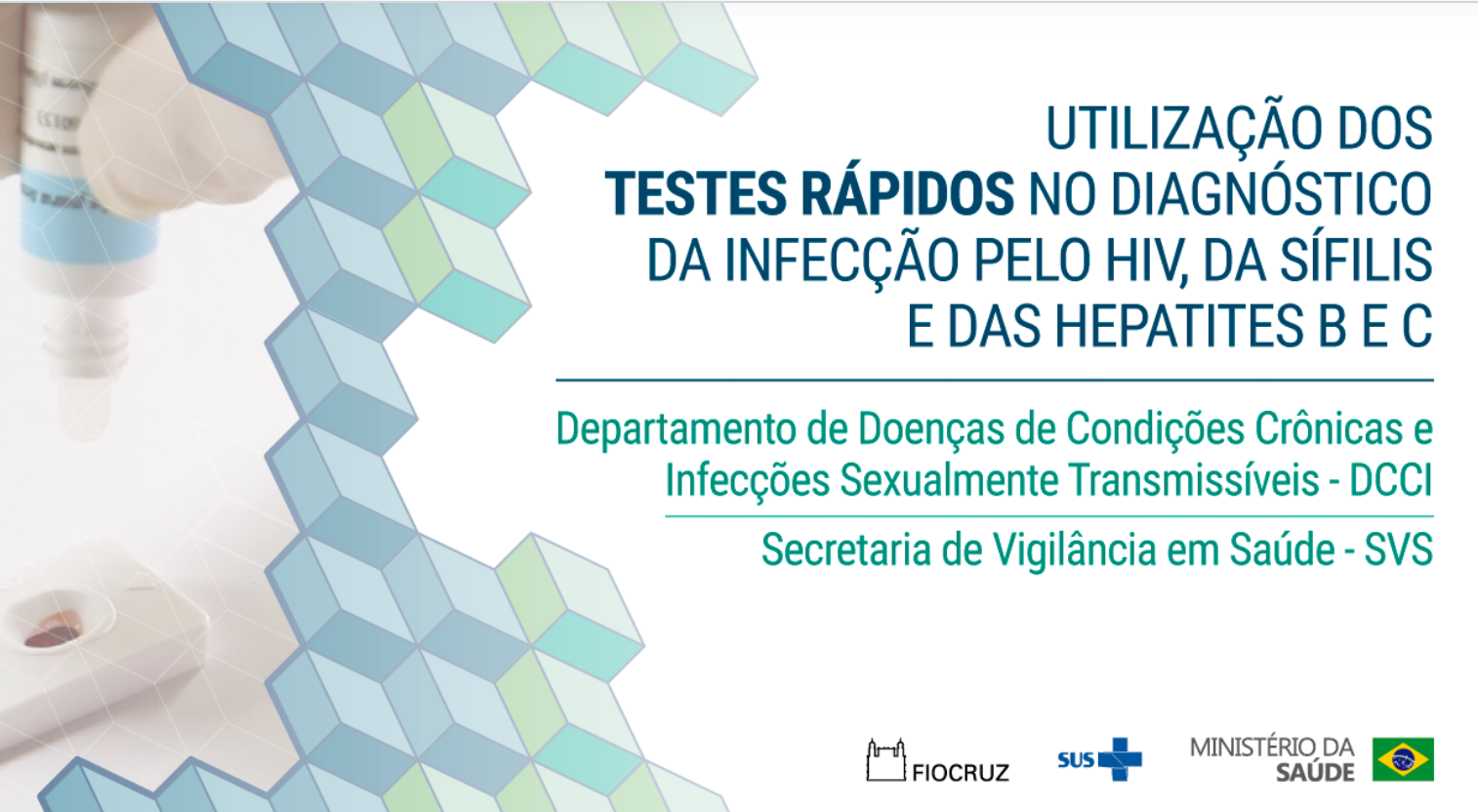 Complementary guides
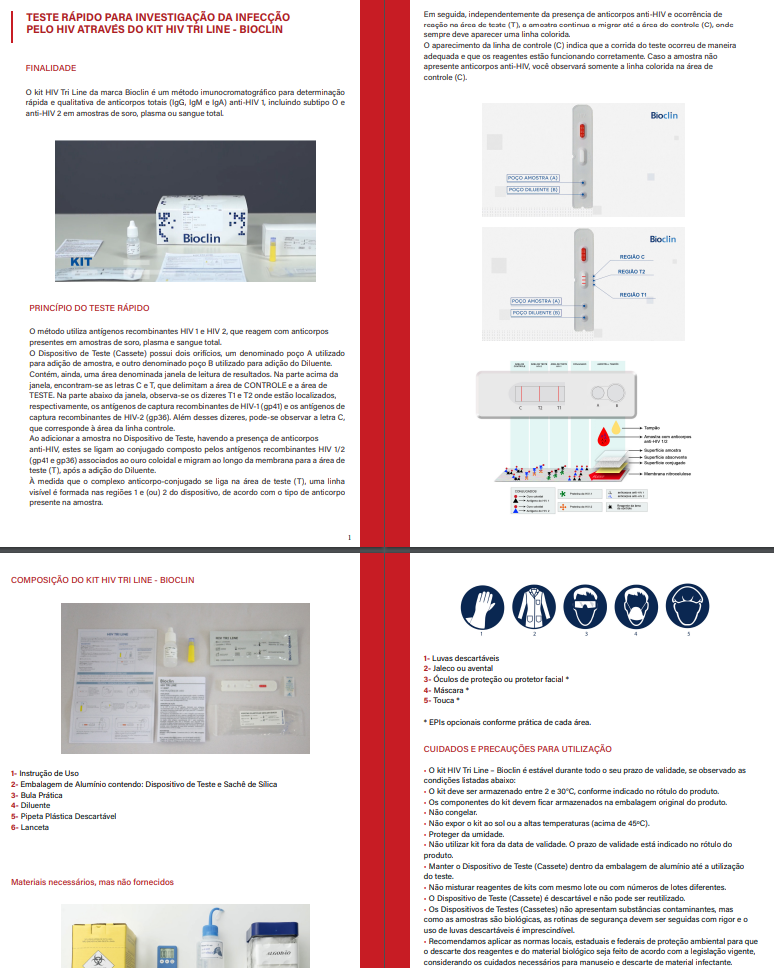 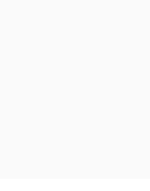 https://campusvirtual.fiocruz.br/gestordecursos/hotsite/utrdiag
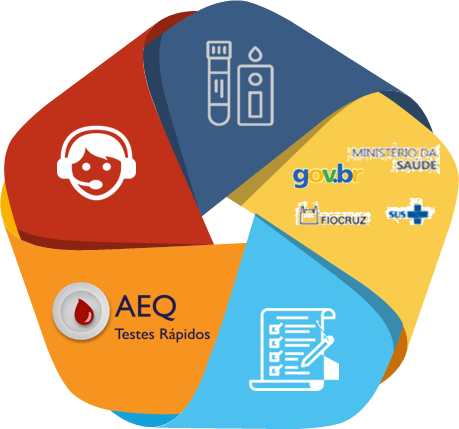 POCT training
Guide on how to organize a training
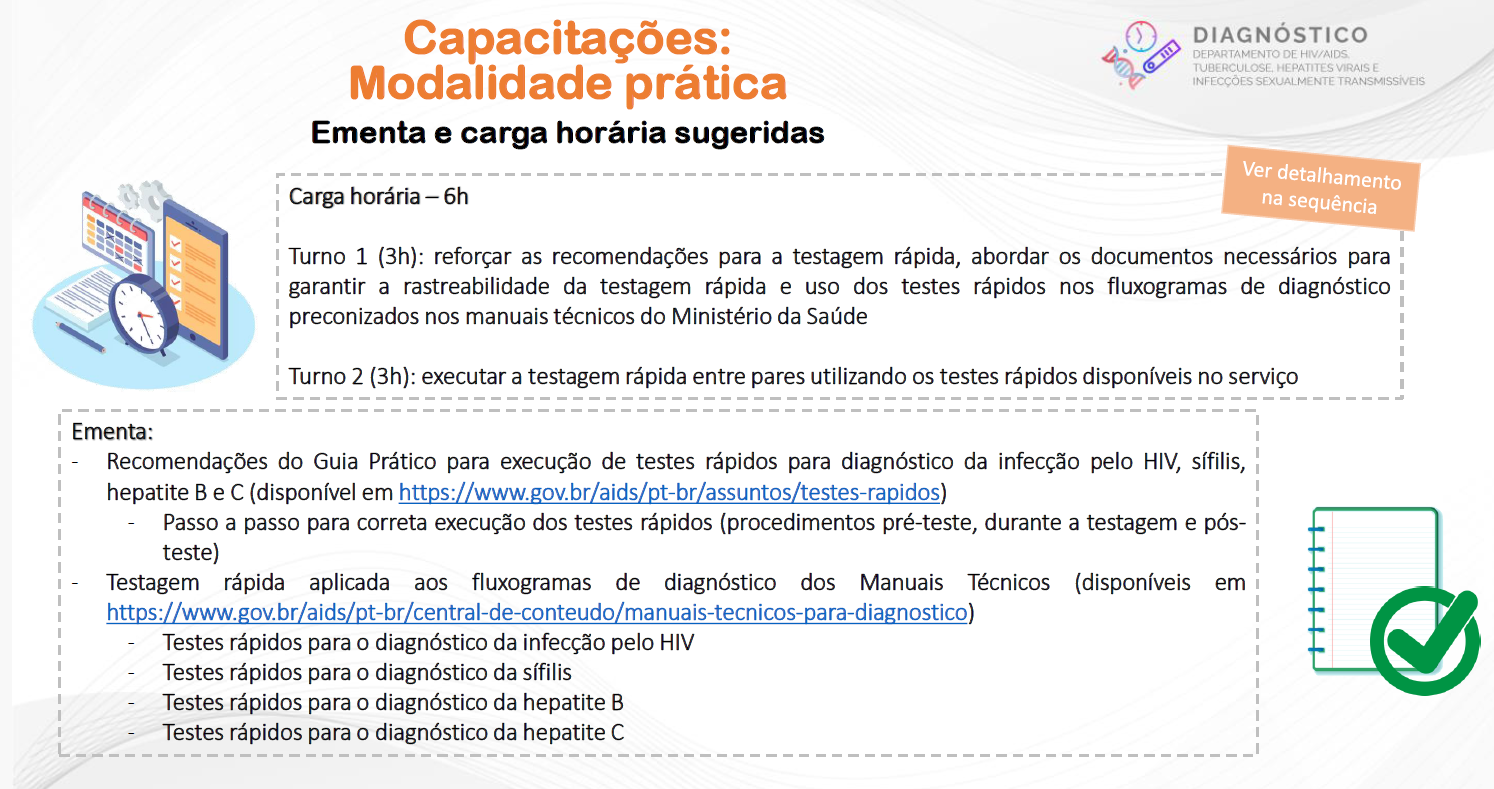 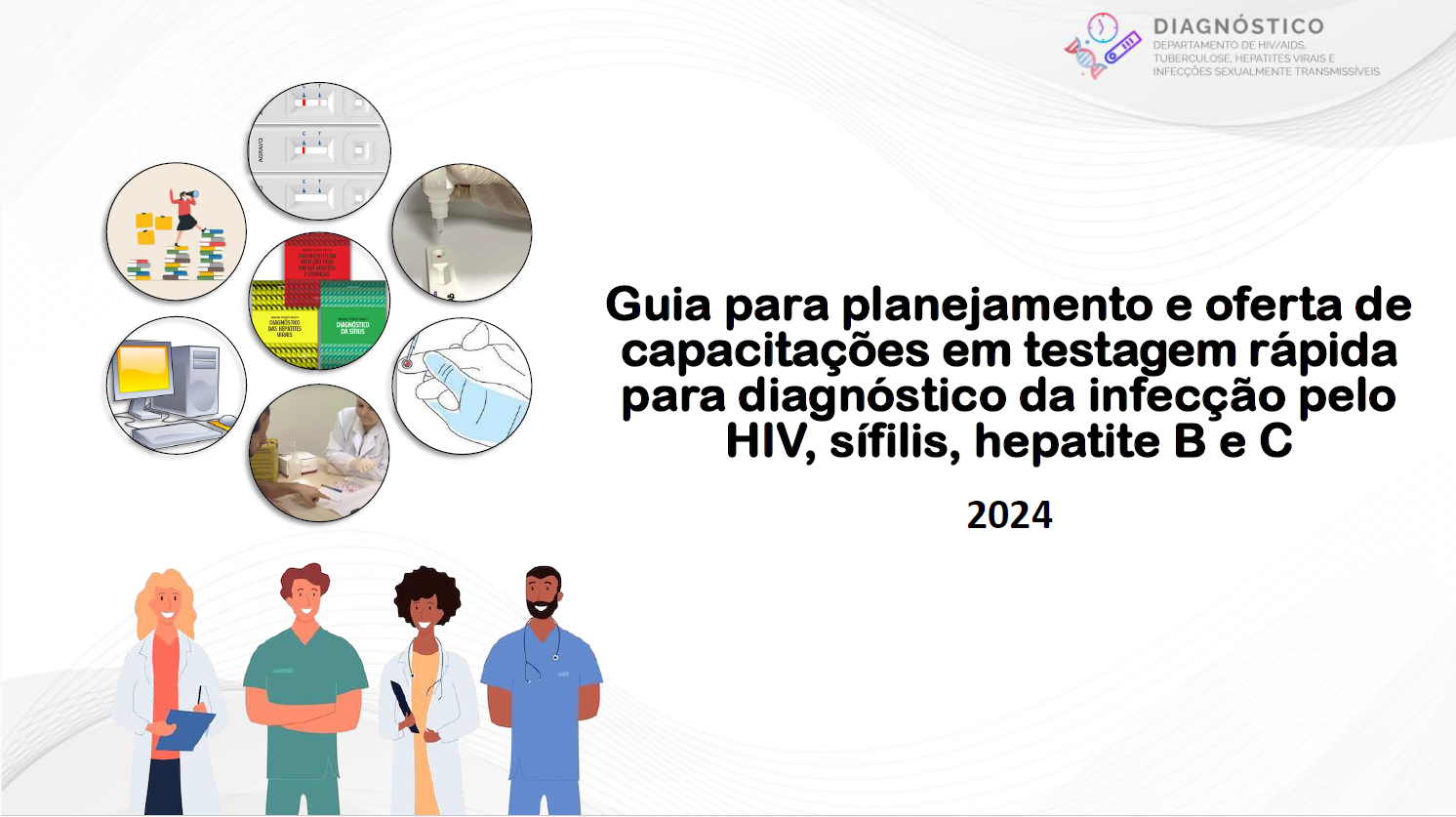 How to organize training content and timing
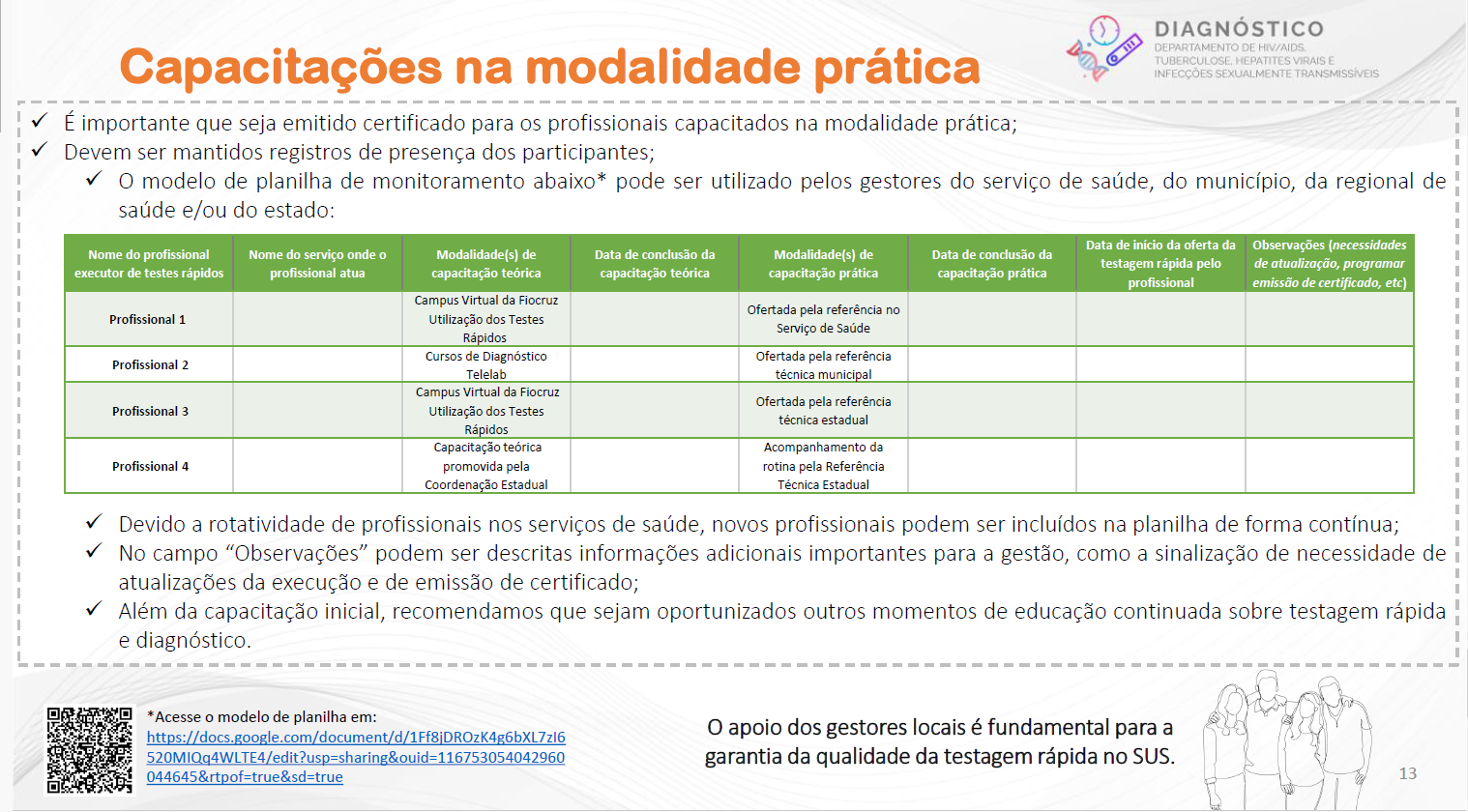 How to register the professionals trained
POCT training
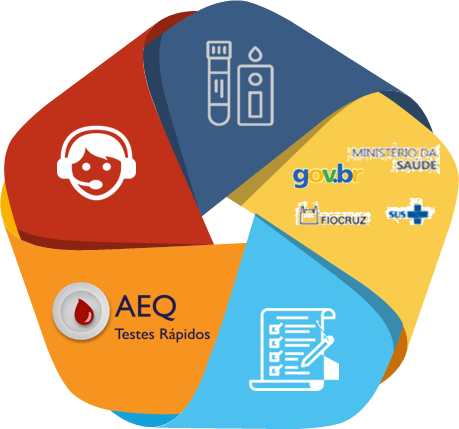 Guide on how to perform rapid tests for HIV, syphilis, hepatitis B and C
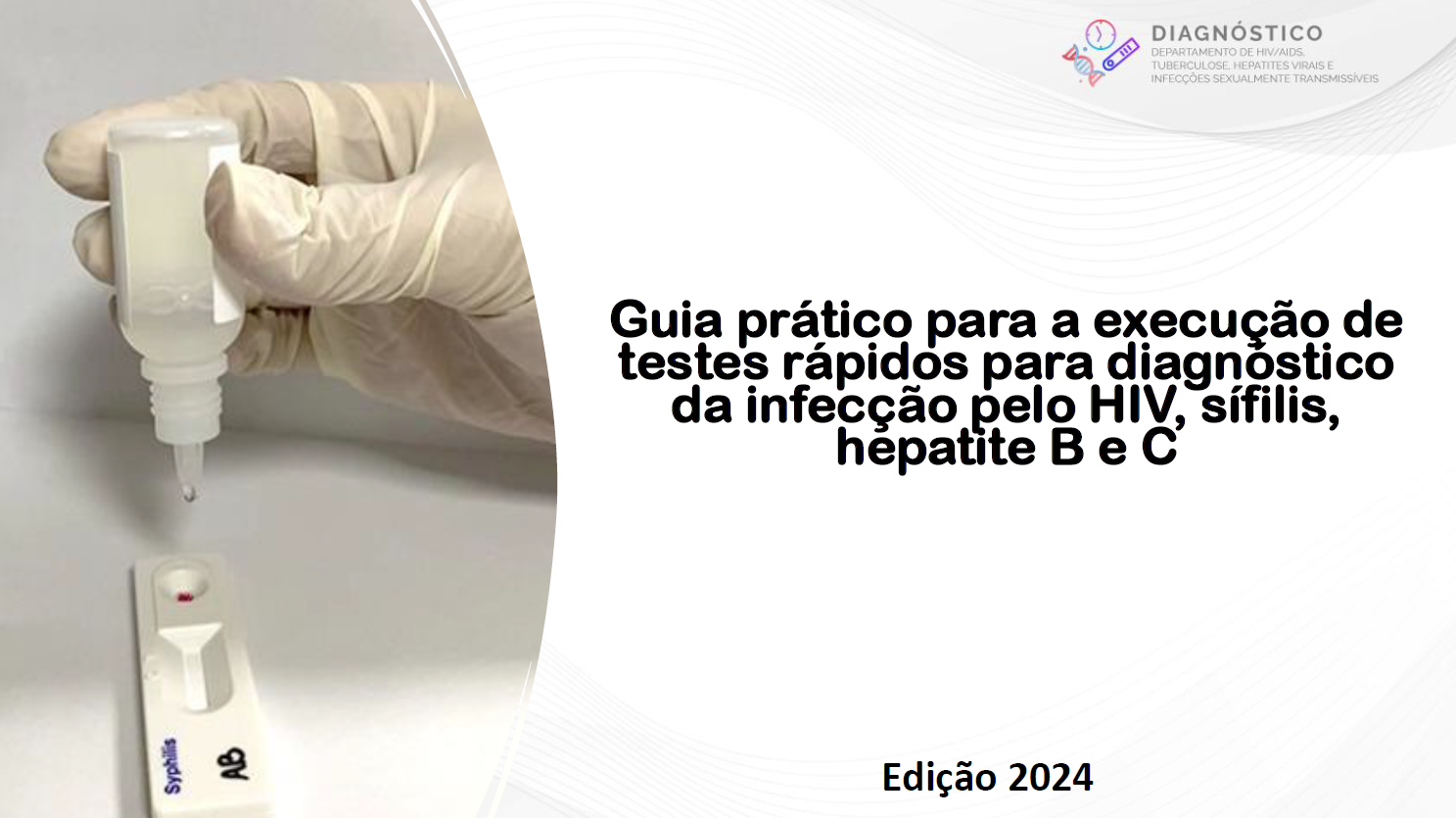 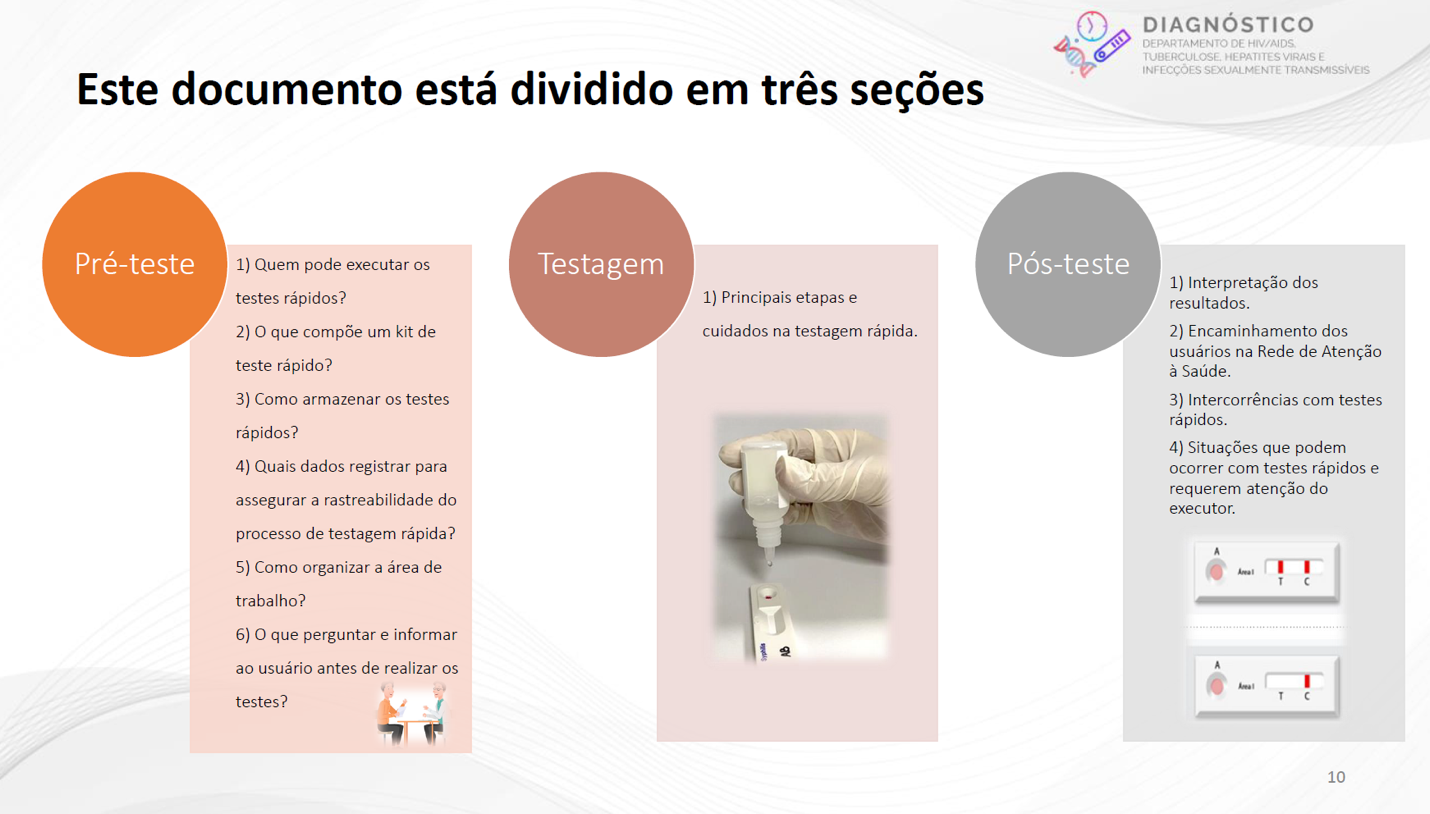 Three sections: 
Before the test,
Testing,
After the test
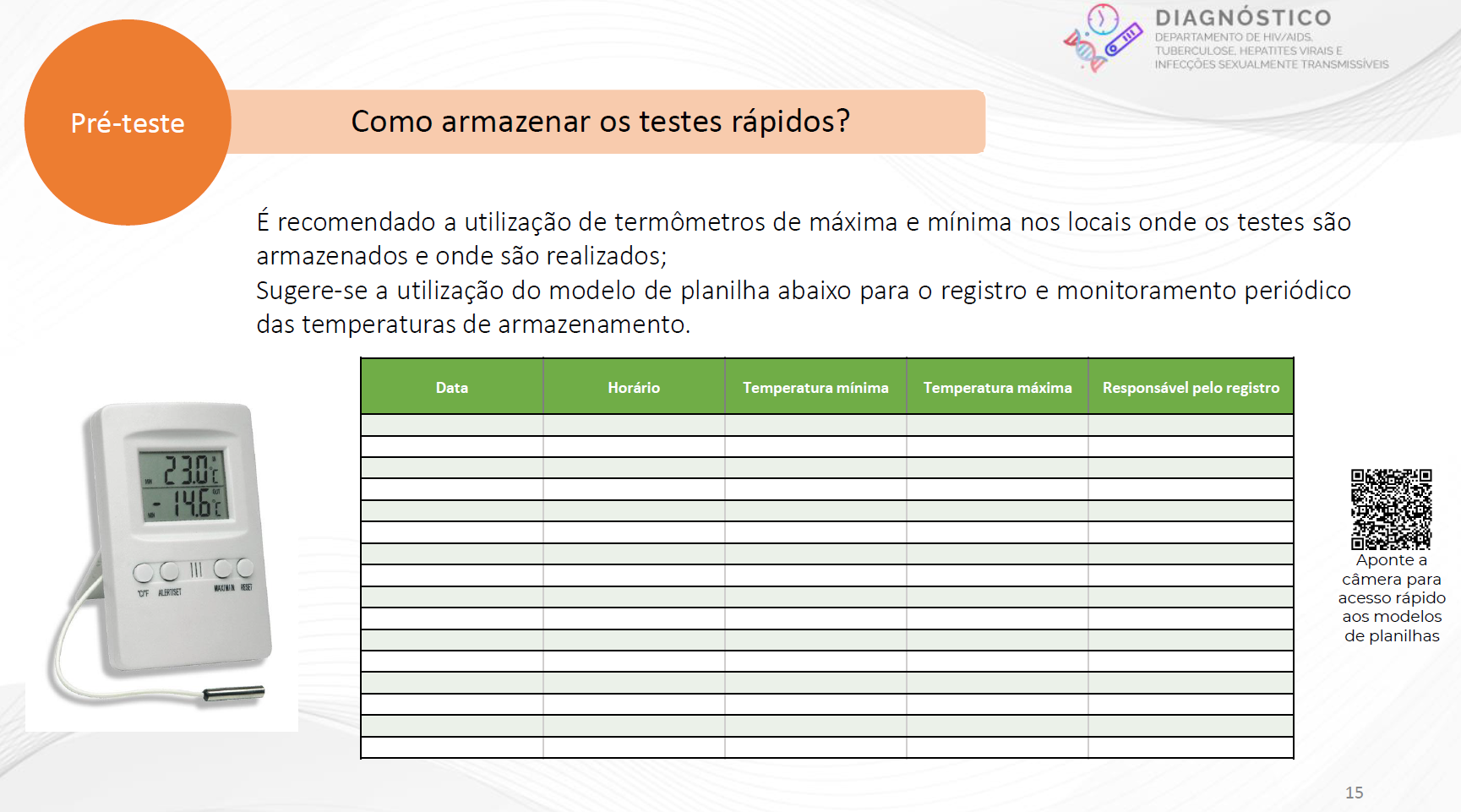 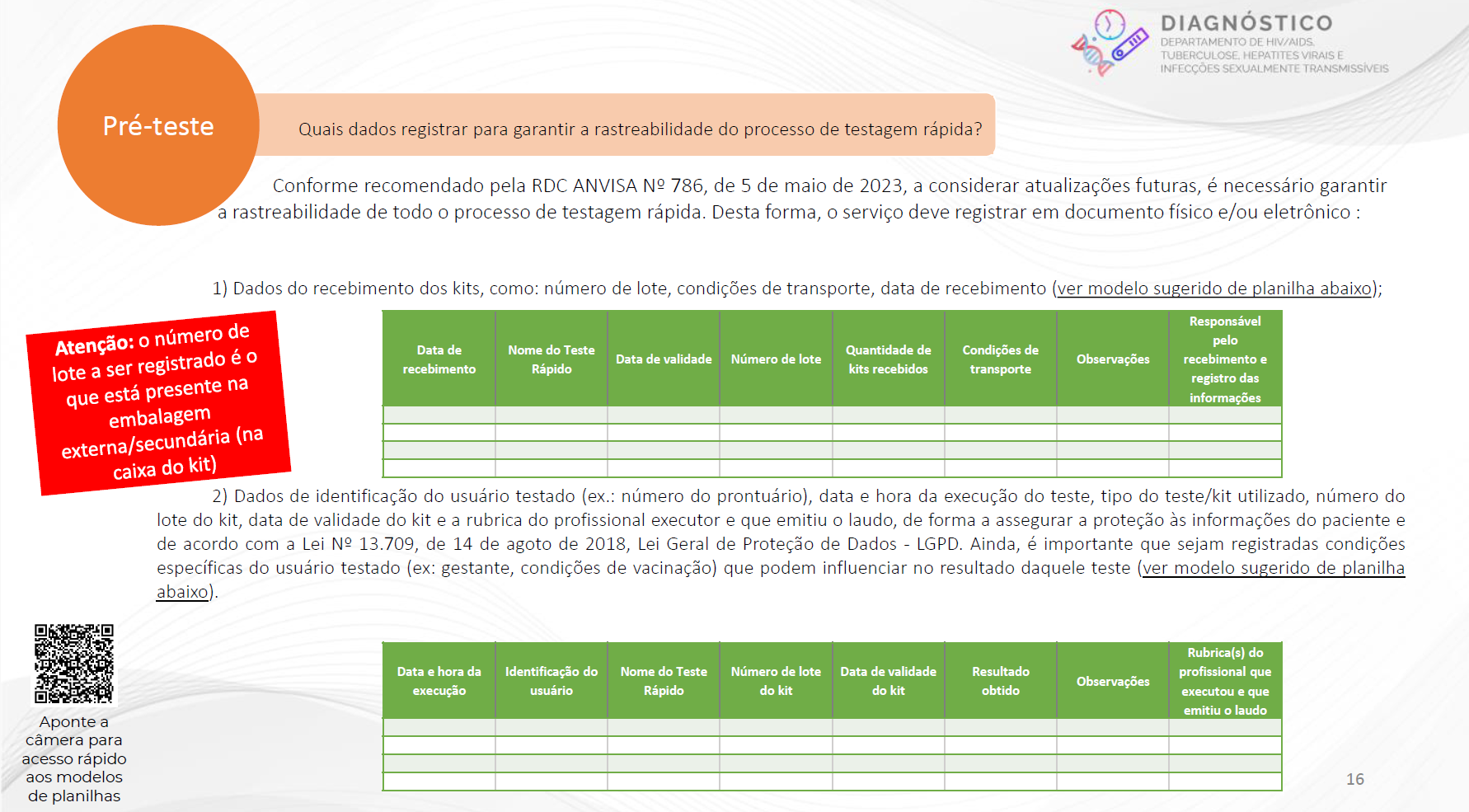 The QR codes direct to spreadsheet templates.
Information on test storage and recording of storage conditions
Information on recording the procedure and results of tests for traceability of the testing process
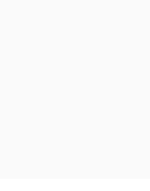 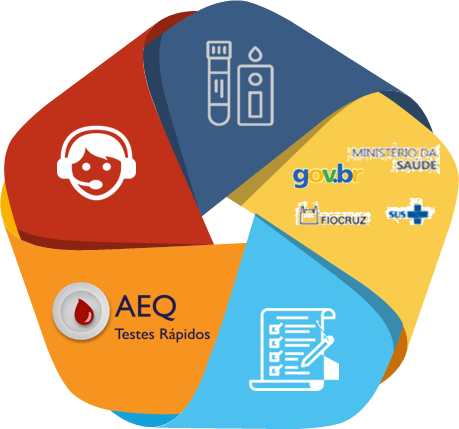 Performance criteria verification for acquired lots of POCT
Report
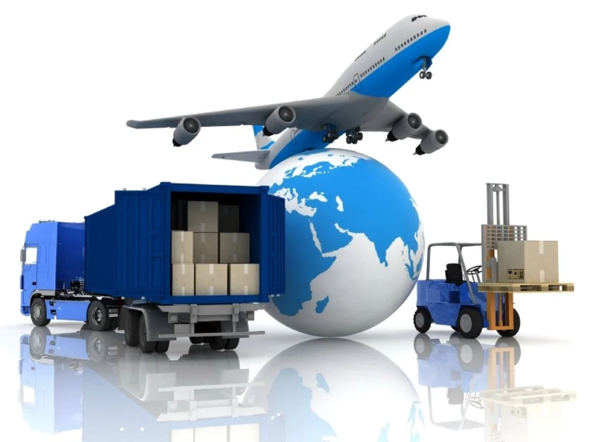 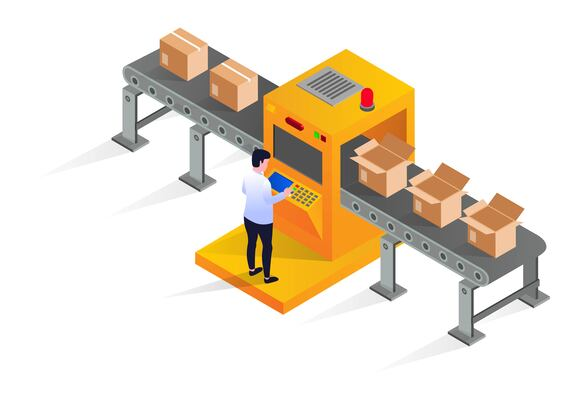 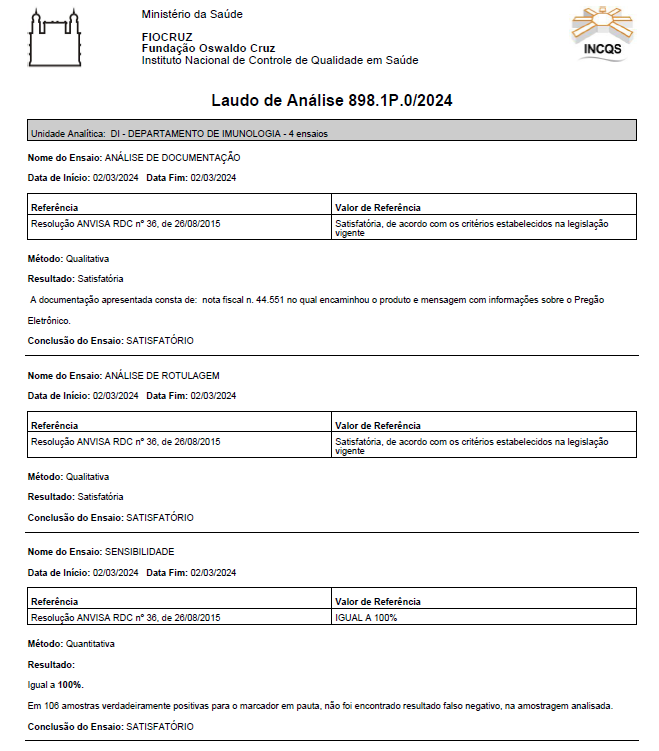 Production
Import
Documentation analysis
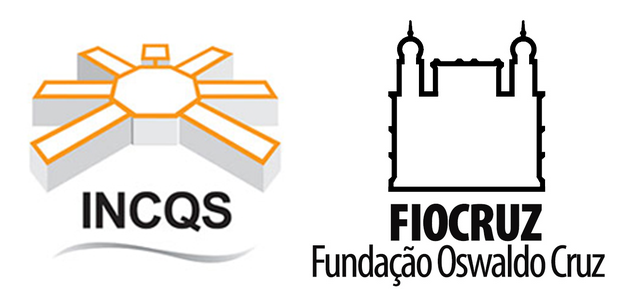 National Institute of Quality Control in Health
Label analysis
Lot analysis
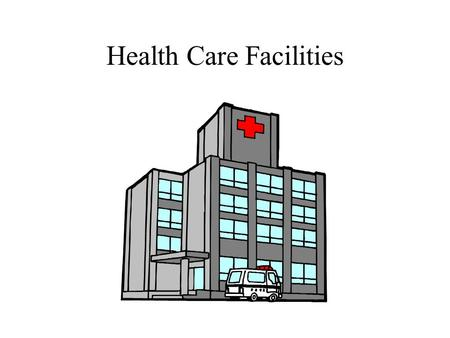 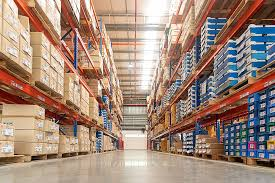 Sensibility adn Specificity
Delivery to the warehouse
Distribution
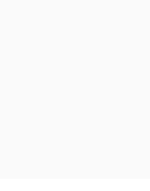 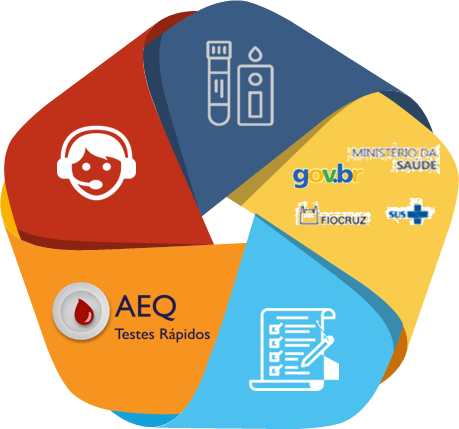 External Quality Assessment (EQA) program
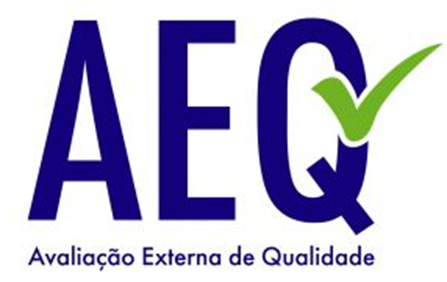 External Quality Assessment - EQA (since 1997):
HIV, HBV, HCV Viral Load;
CD4+ test;
CT/NG test.
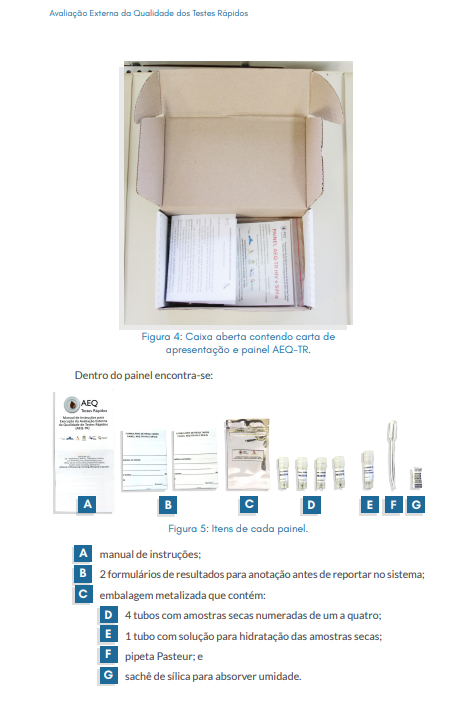 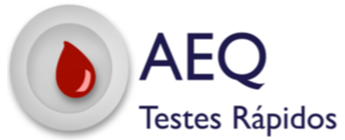 EQA for RDT(since 2012):
HIV, syphilis and HCV
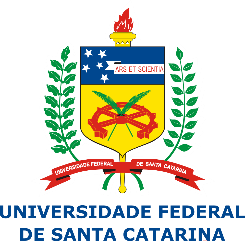 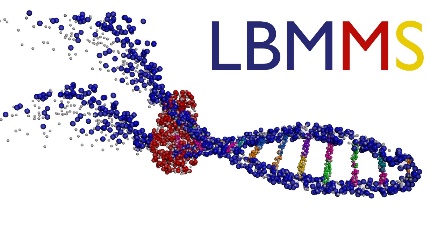 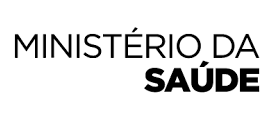 Laboratory of Molecular Biology, Microbiology and Serology
Allows the territory and health service coordinators to monitor the quality of rapid testing and promote corrective actions.

This is a performance assessment in the execution of the RDT and is educational, non-punitive, free of charge and with certification after each round.
Site: https://qualitr.paginas.ufsc.br
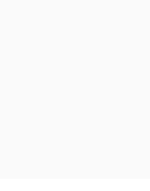 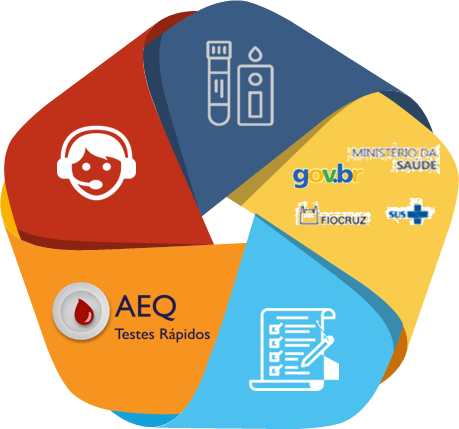 External Quality Assessment (EQA) program
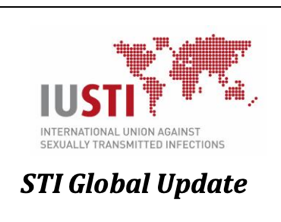 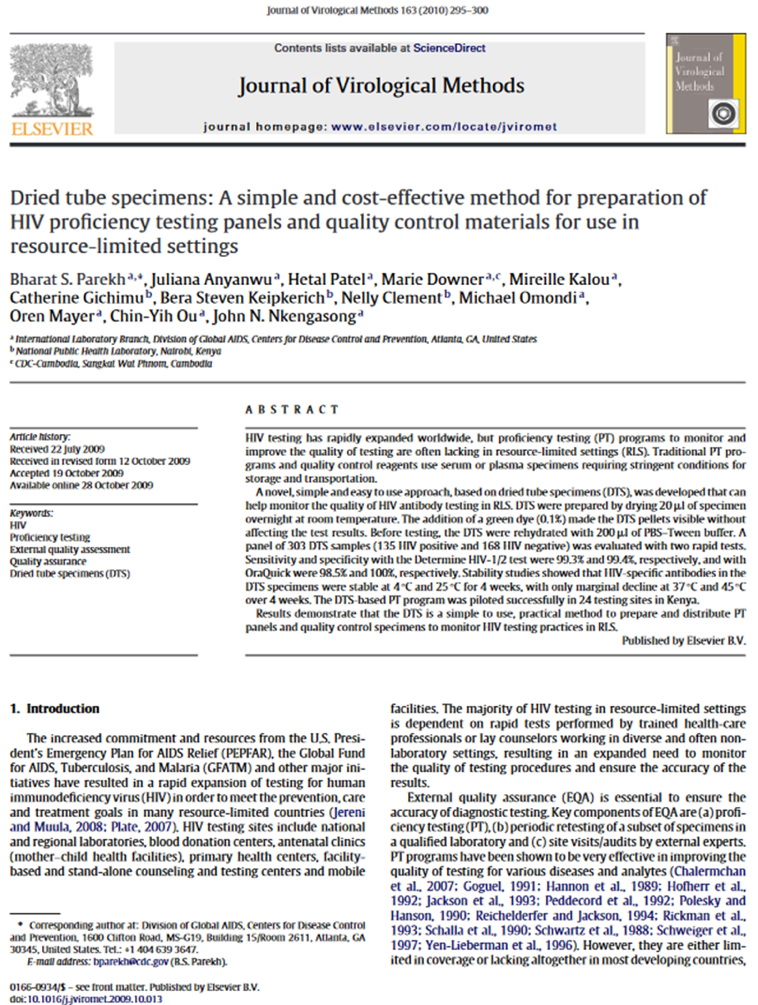 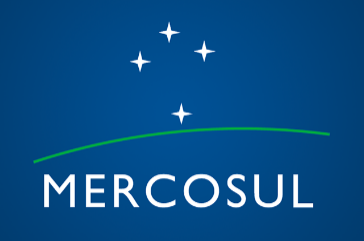 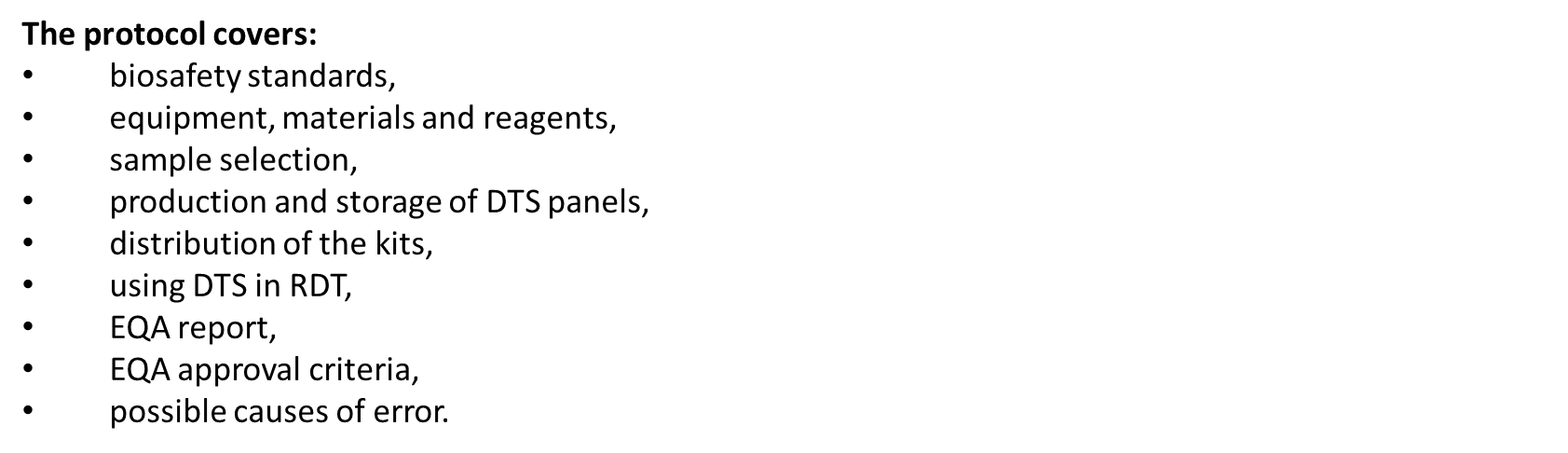 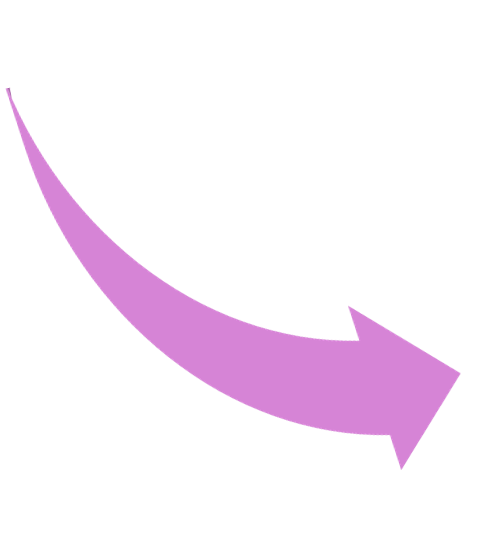 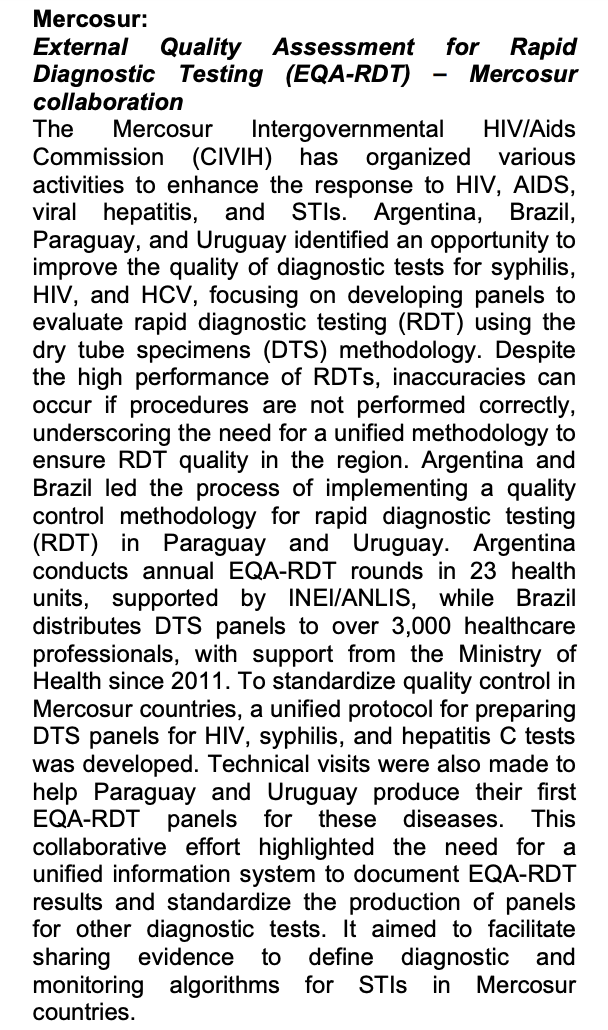 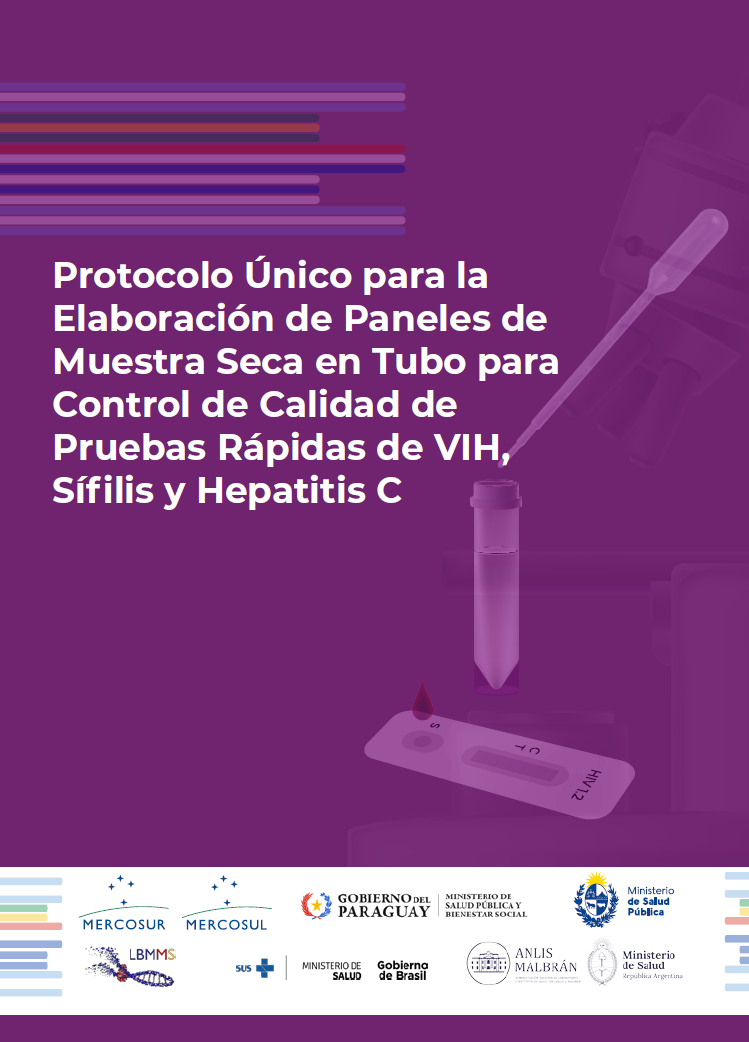 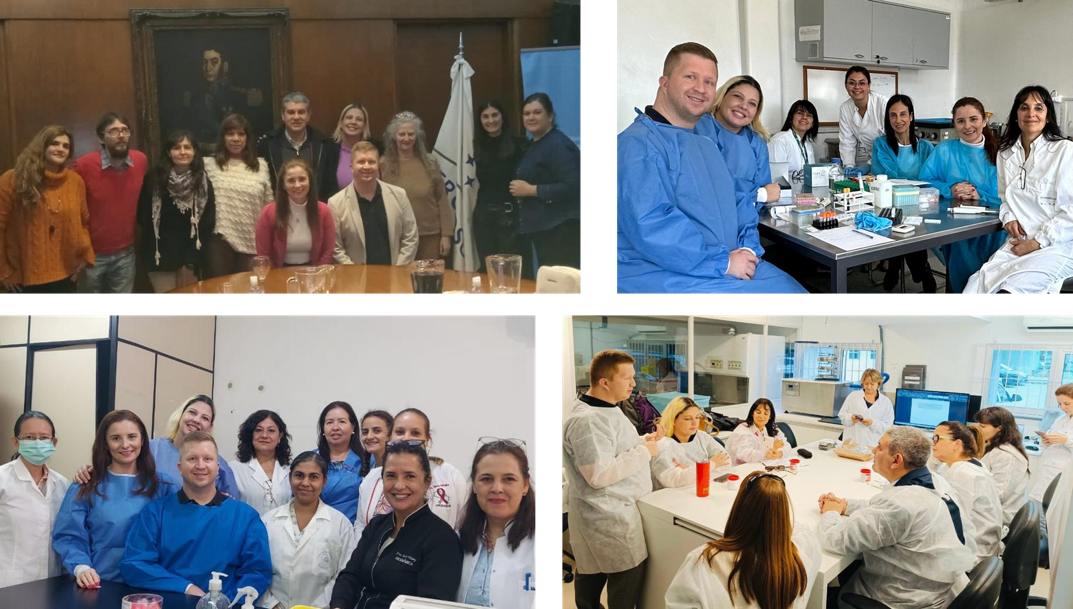 It was possible to establish a unique protocol, considering the differences in reagents and instruments available in each country.
Protocol implementation training
https://www.gov.br/aids/pt-br/assuntos/noticias/2023/novembro/brasil-realiza-acoes-para-fortalecer-resposta-a-hiv-aids-hepatites-virais-e-outras-infeccoes-sexualmente-transmissiveis
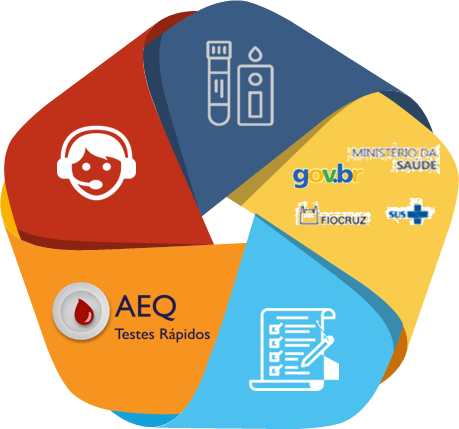 Post-marketing evaluation
Form template to notify the nonconformities for professionals
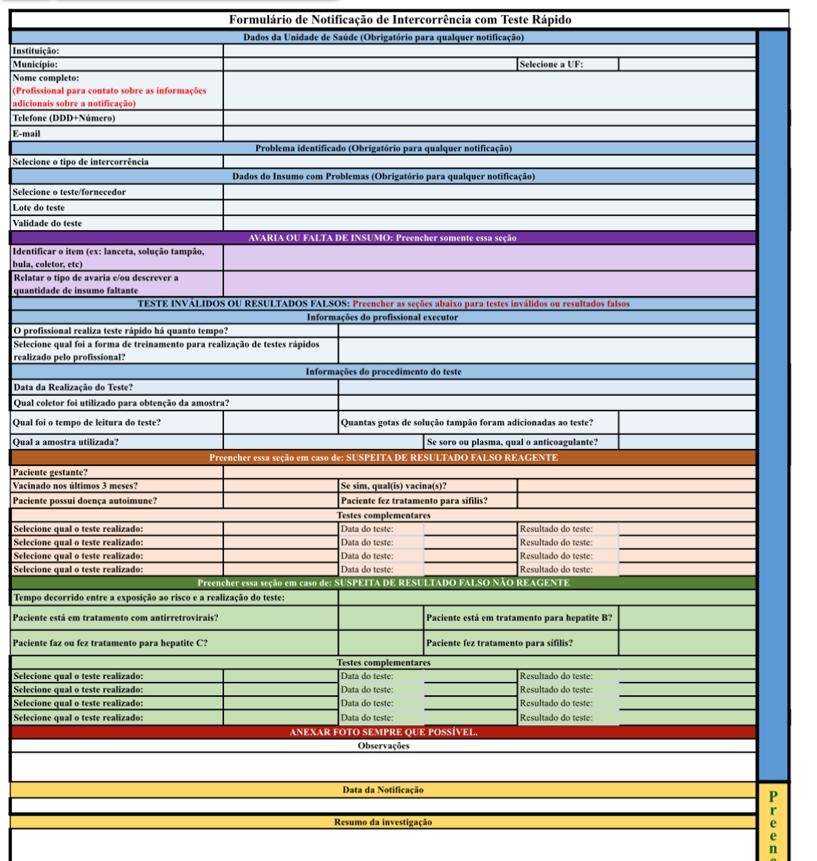 HIV rapid tests - 2023
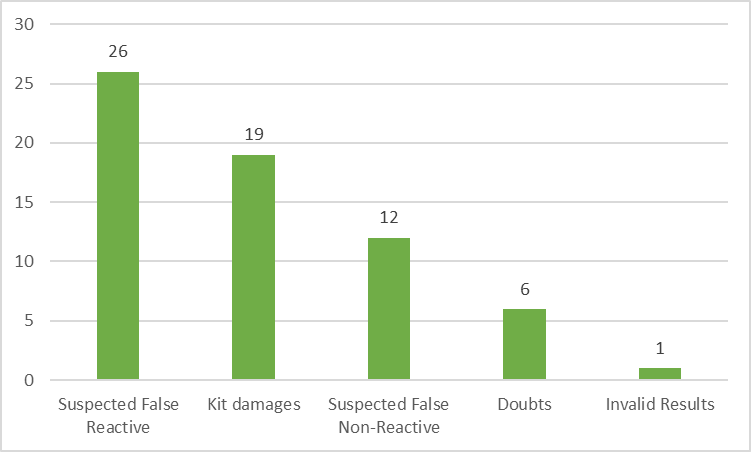 Indicator monitoring - Interactive panel
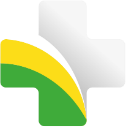 Performed
Reagents
Missed
Invalids
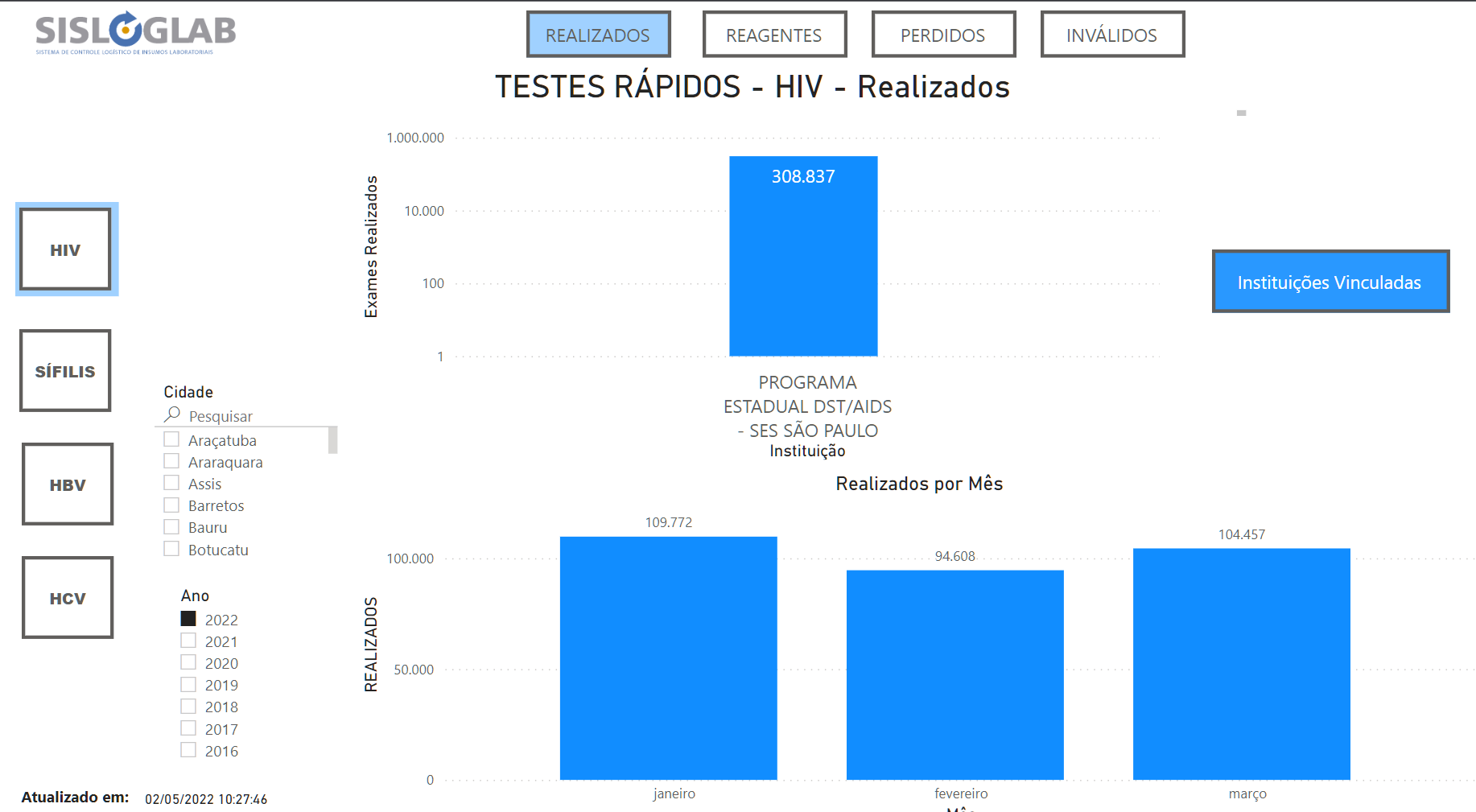 Municipalities
Institution name
Tests performed per month
Year
18
SISLOGLAB Guidelines
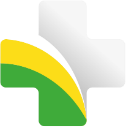 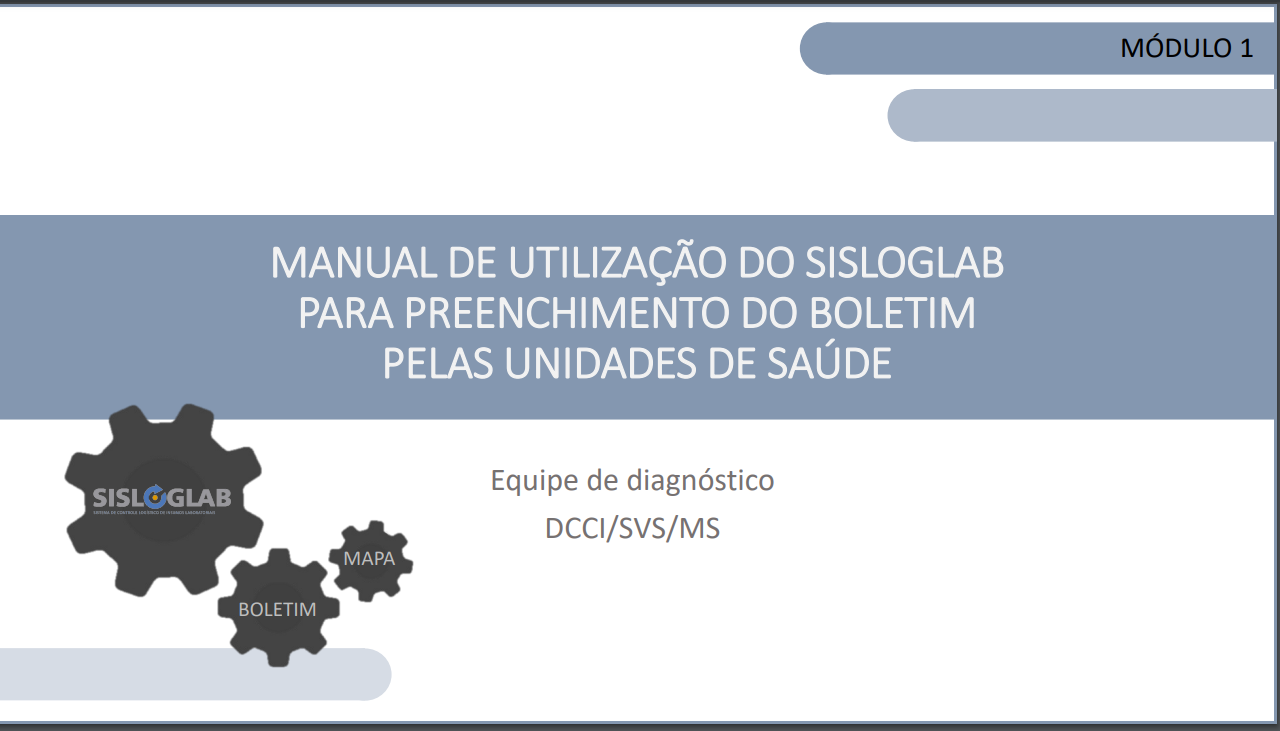 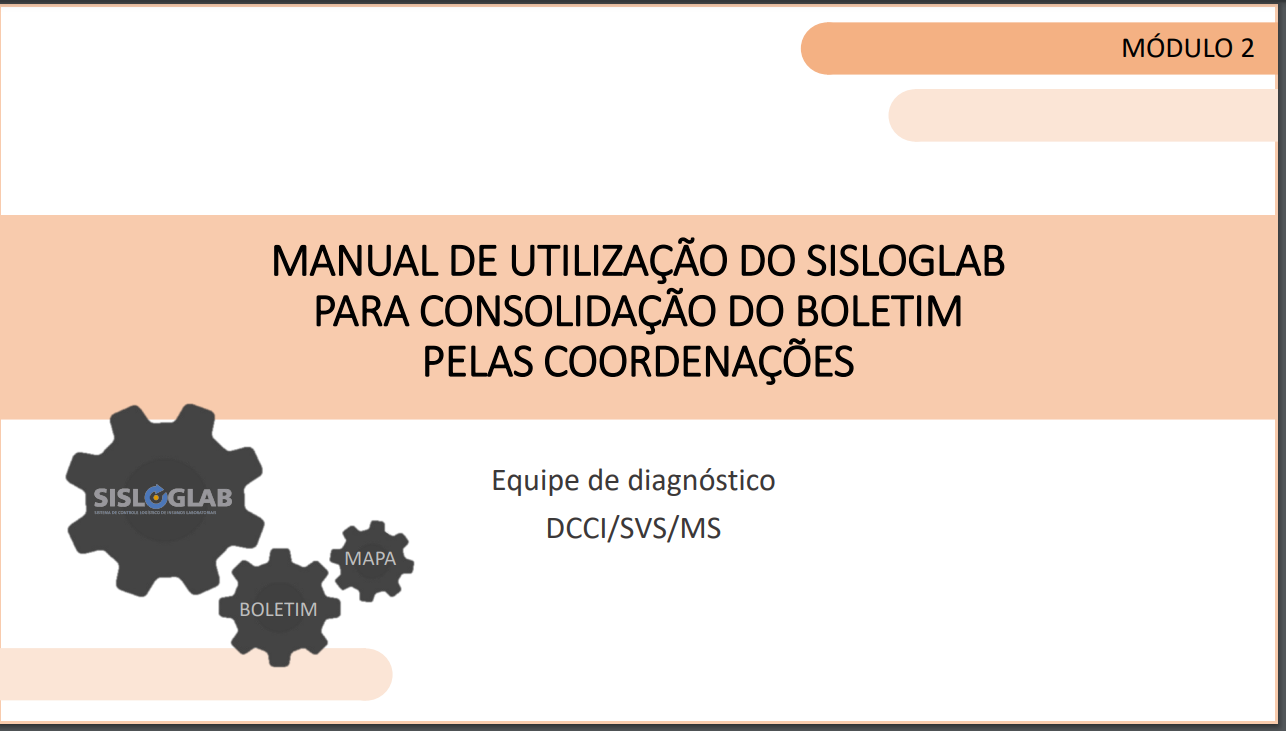 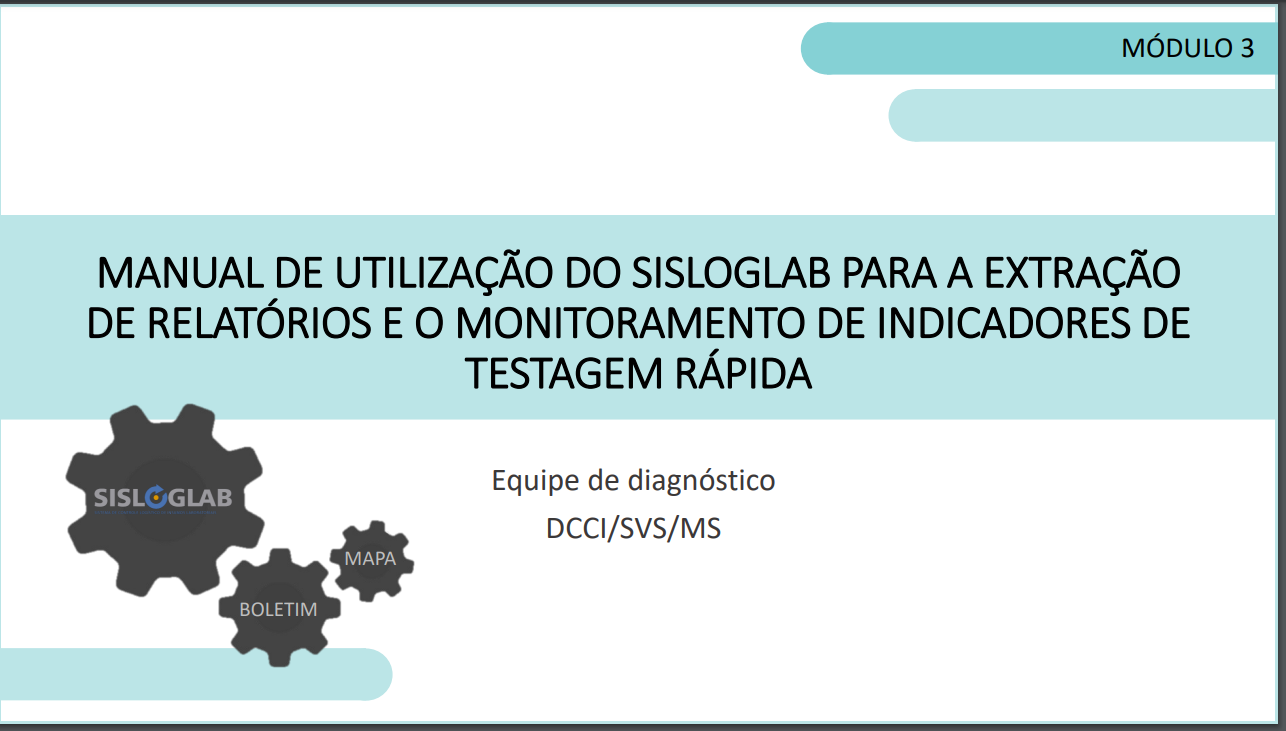 19
A test performed without quality is more dangerous to health than a test not performed.
alisson.bigolin@aids.gov.br
diagnostico@aids.gov.br